Plasma Mirrors for Laser Wakefield Acceleration
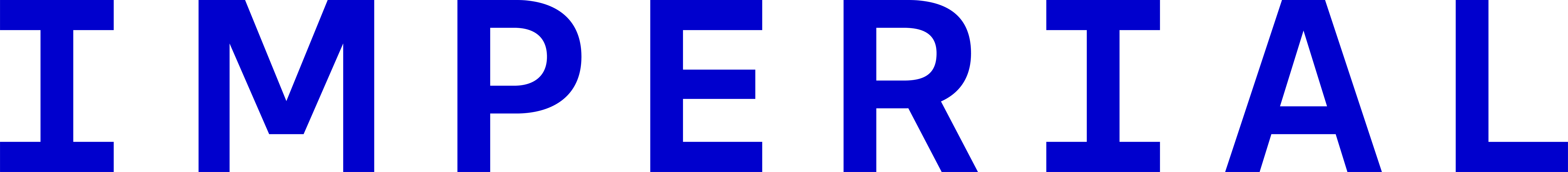 J. Hills1, M. P. Backhouse1, R. Luo1, L. Kennedy1, C. Cobo1, E. Los1, N. Lopes2, P. Blum3, E. Gerstmayr4, J. Sharma4, N. Bourgeois5, and Z Najmudin1
1The John Adams Institute for Accelerator Science, The Blackett Laboratory, Imperial College London, London, UK
2GoLP, IPFN, Instituto Superior Tecnico, U. Lisboa, Portugal
3Deutsches Elektronen-Synchrotron (DESY), Notkestrasse 85, Hamburg, Germany
4 School of Mathematics and Physics, Queen’s University, Belfast, UK
5Central Laser Facility, STFC Rutherford Appleton Laboratory, Didcot OX11 0QX, UK
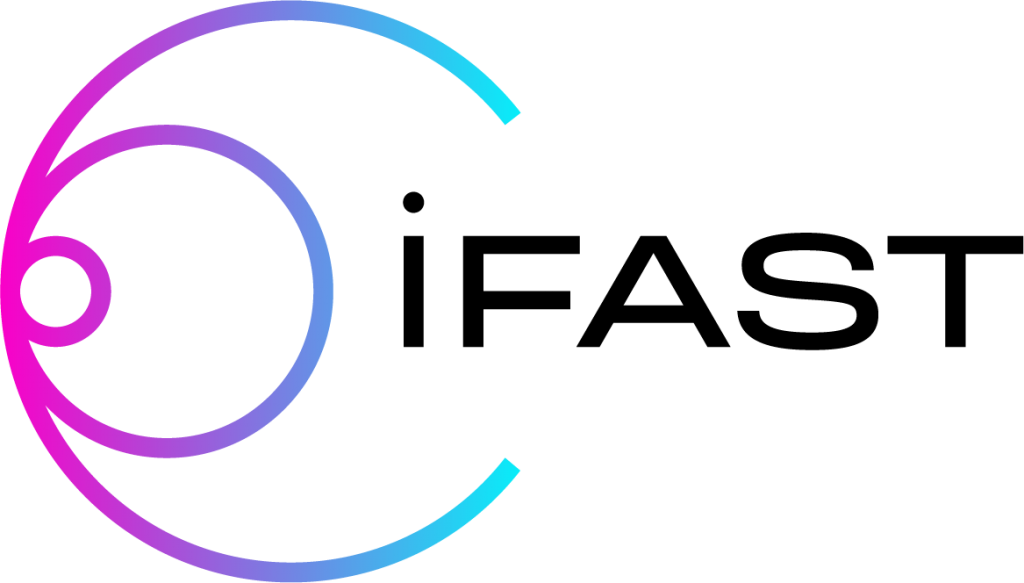 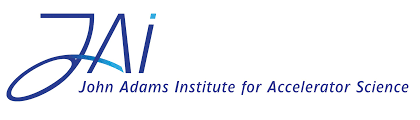 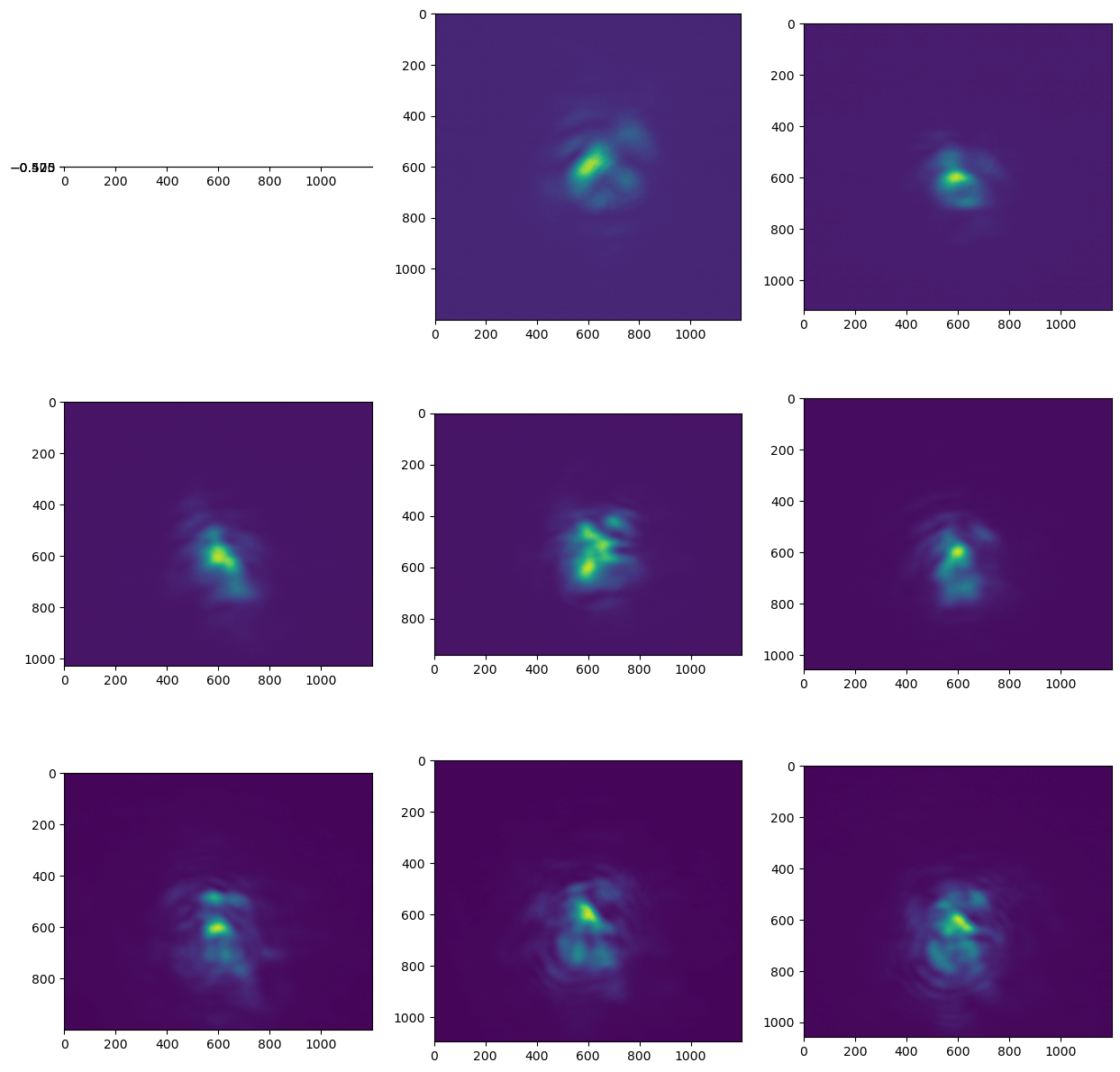 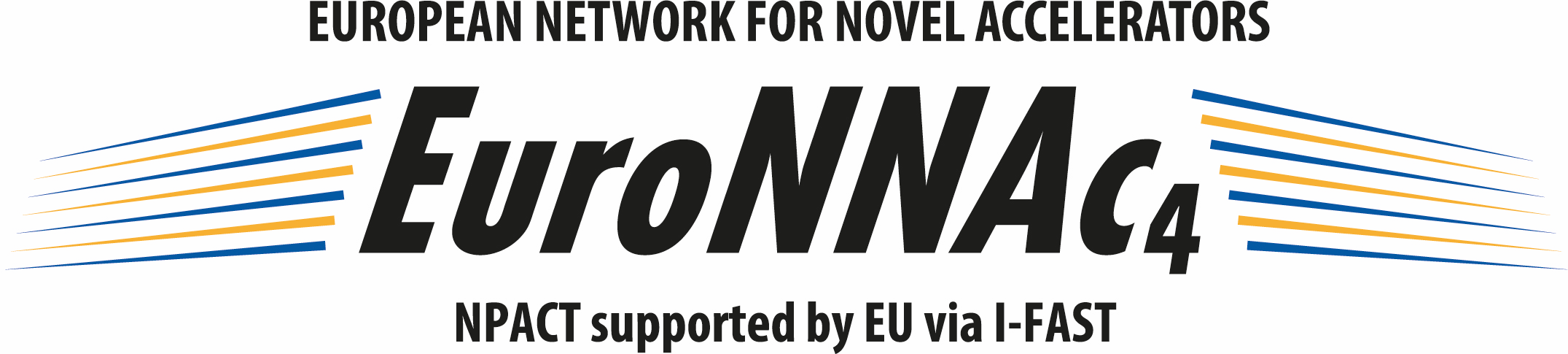 High fields enable acceleration over small scales

Intense pulses cause injection
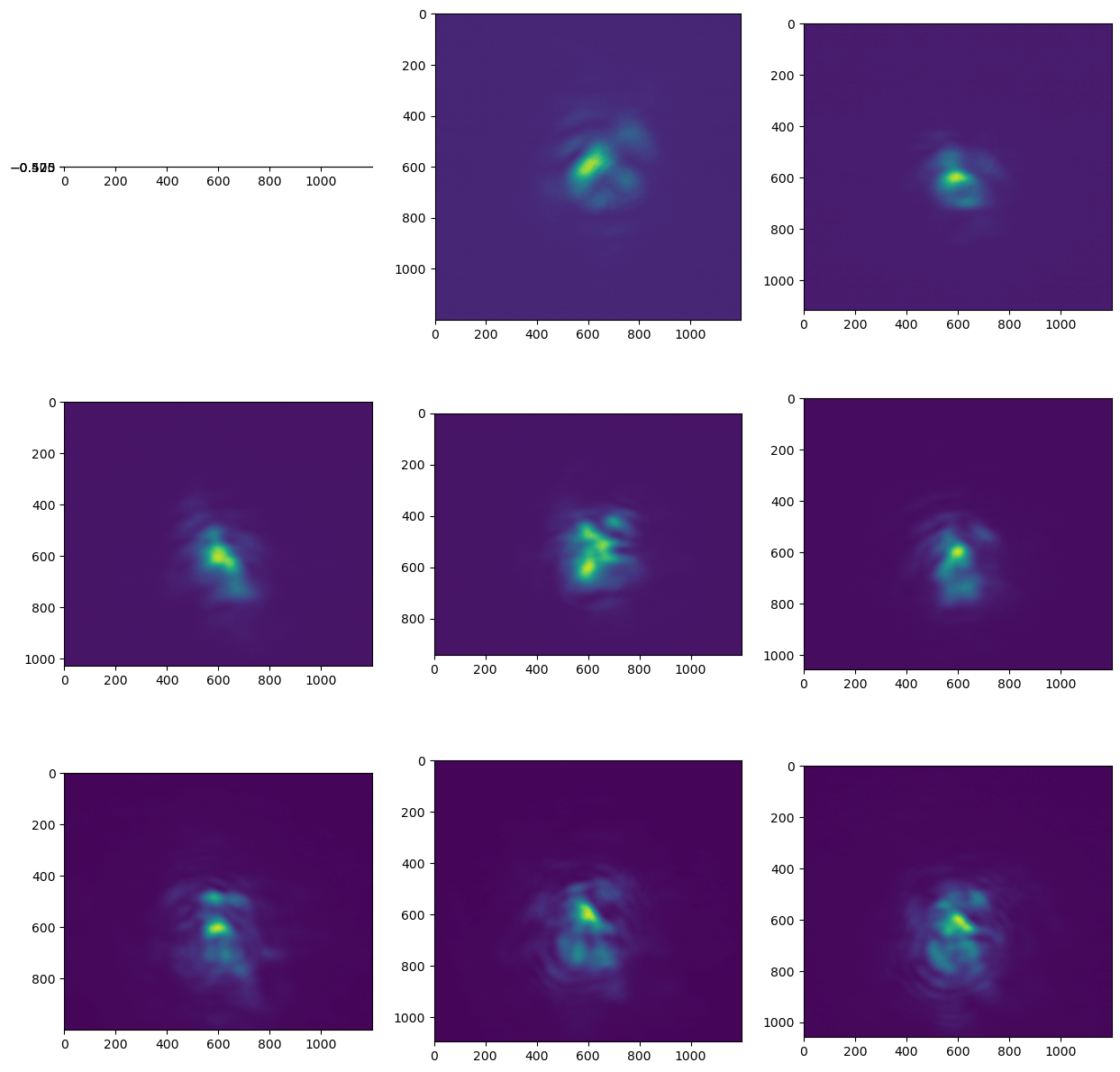 Ionisation Injection Driven by a Plasma Mirror Reflected Pulse
1. Motivations and Background (Staging)
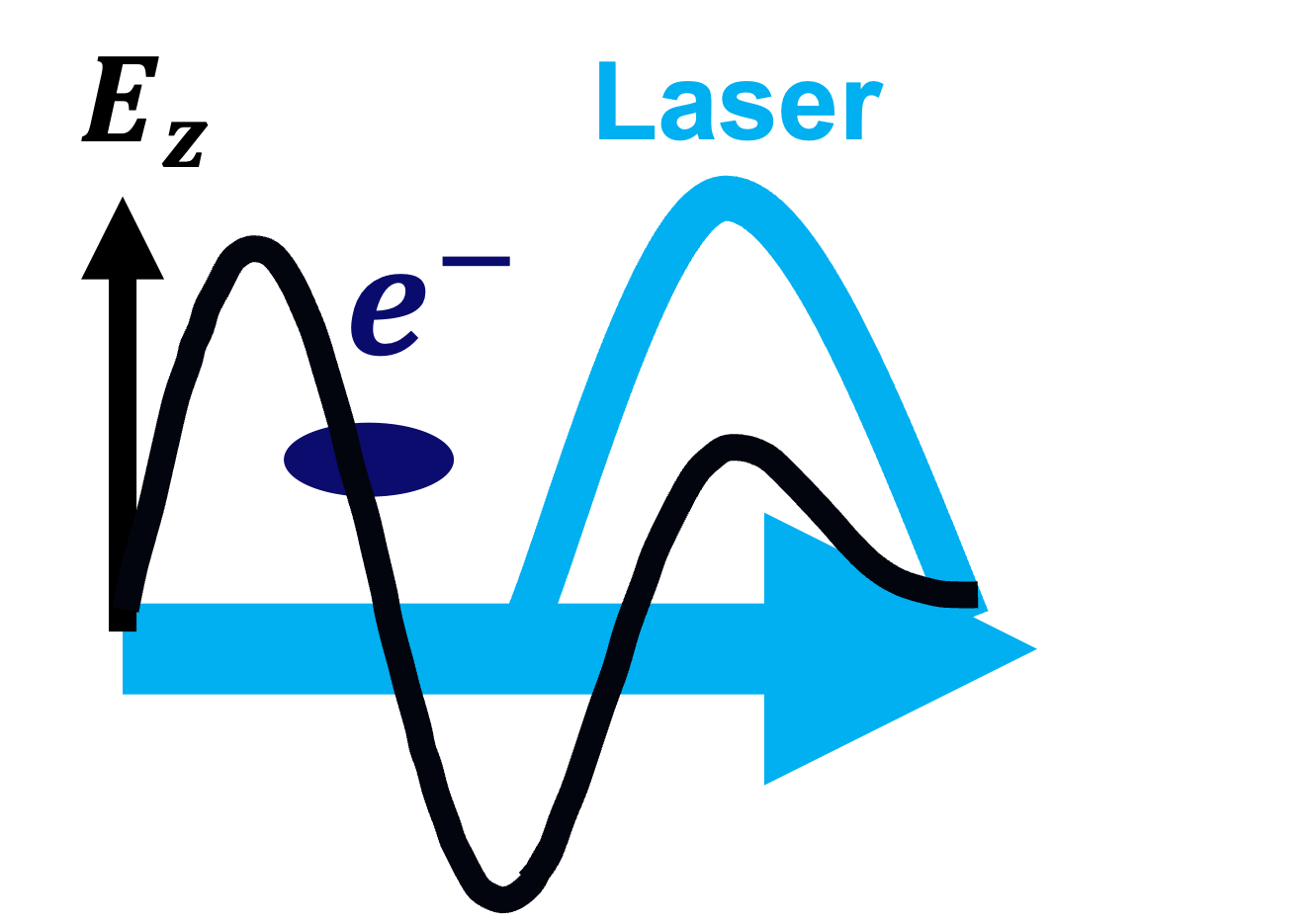 A laser pulse generates charge displacements and high electric fields 
Background electrons injected into the accelerating phase of the fields gain energy
Energy gain is limited by depletion and dephasing 
Staging presents a solution: making use of multiple accelerating cells and laser pulses in a row
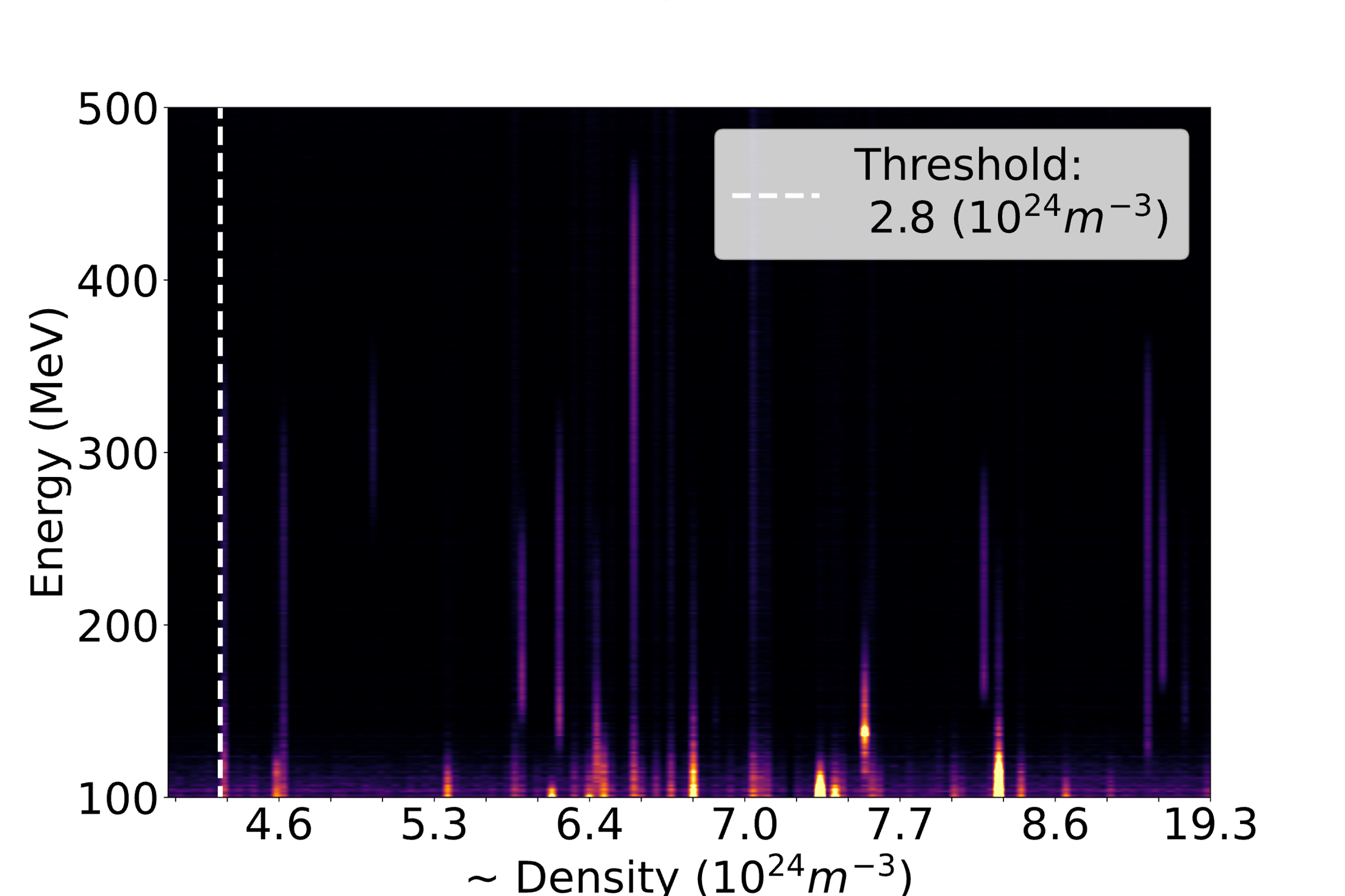 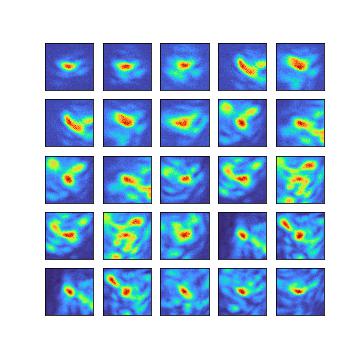 Generate GeV electron beams over cm scales (current record is ~8 GeV)
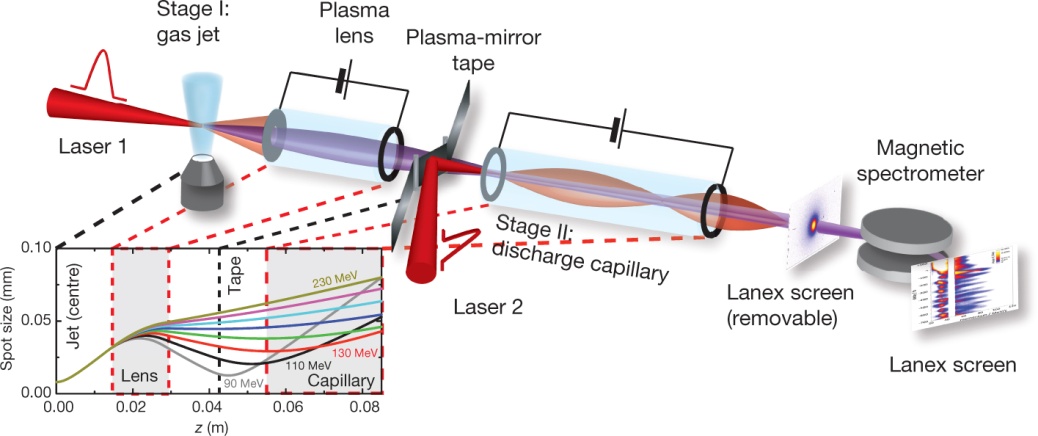 Fig 4: Electron energies across different densities, generated using a plasma mirror reflected pulse
First demonstration of staging [1]
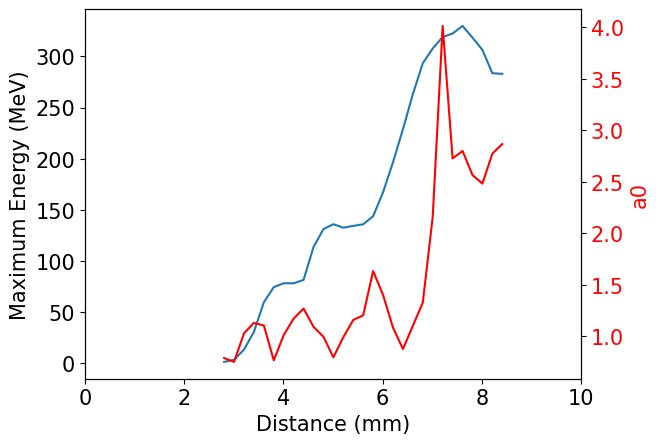 (a)
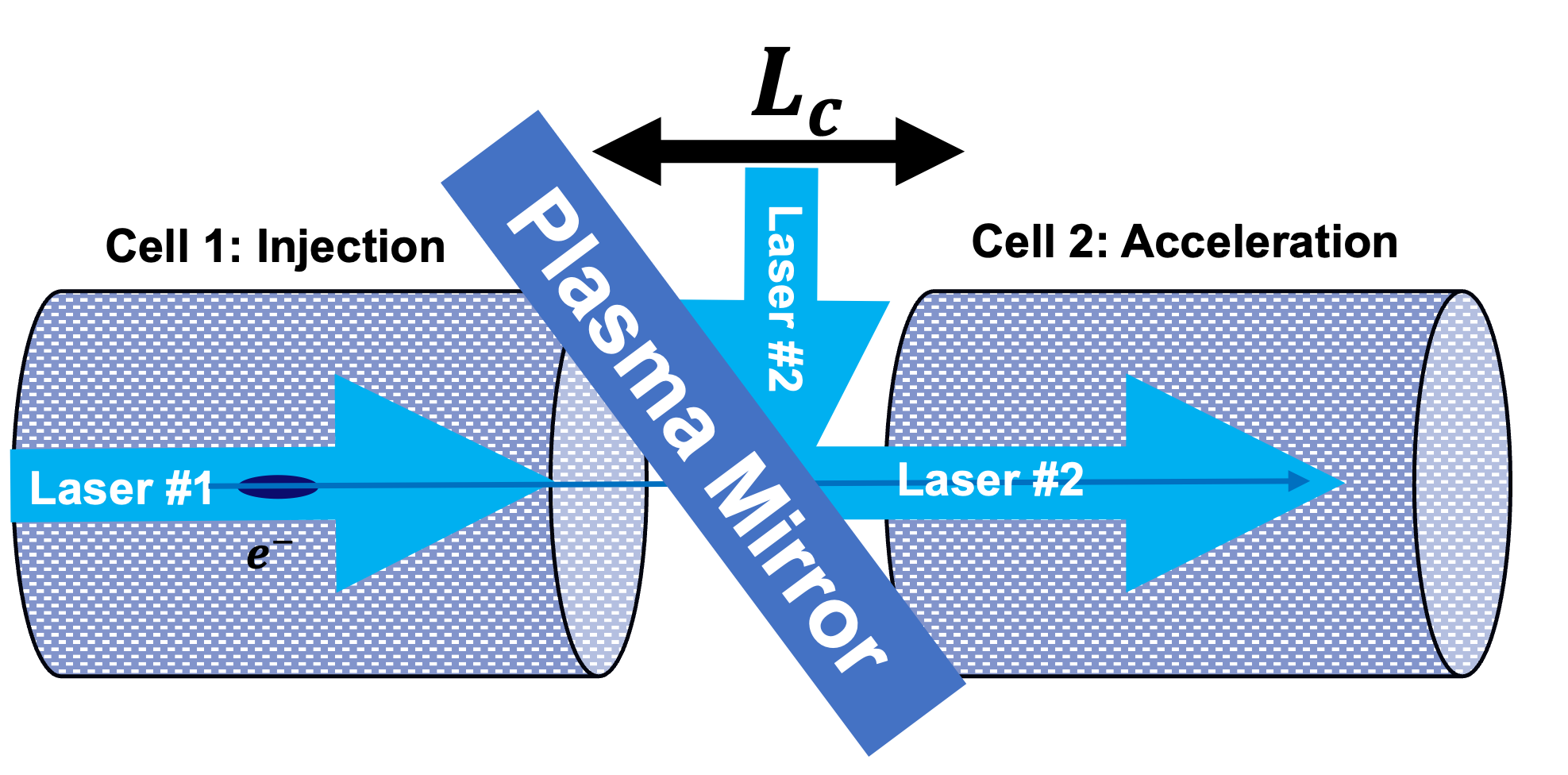 Coupling in a laser pulse at high intensities is challenging -conventional optics would burn
Plasma mirrors offer a solution
3. Simulations and Analysis
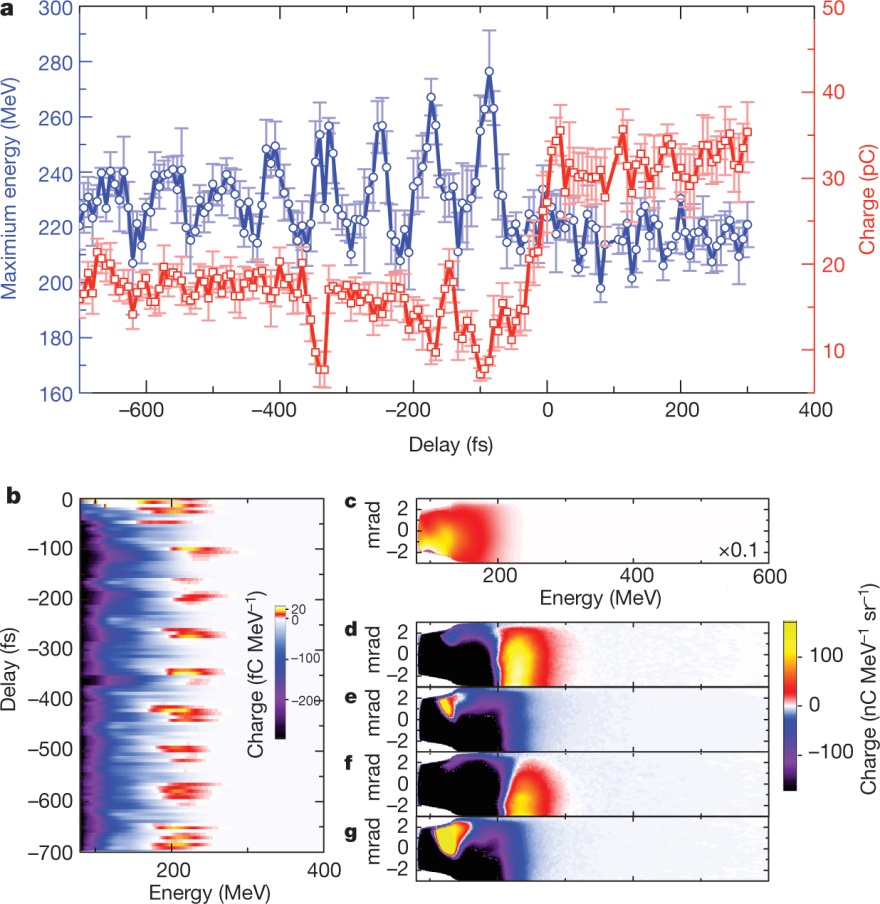 Reductions in Reflectivity
Plasma Mirrors
A laser ionises a surface, generating an overdense plasma. The remainder of the laser is reflected from this critical surface.
Fig 6: Simulation of early ionization with a realistic temporal profile (intensity indicated by blue dots) using WarpX [7] and LaSY [5]
Laser scattering and poor pulse profiles may result from:
Roughness of tape target (fig. 8) 
Non-uniformities in incident pulse profile [2]
Kapton Tape
Fig. 1: Waterfall plot of electron spectra minus a reference shot (b), as a function of delay between two drive pulses, demonstrating acceleration beyond the first stage, from [1]
Pre-plasma
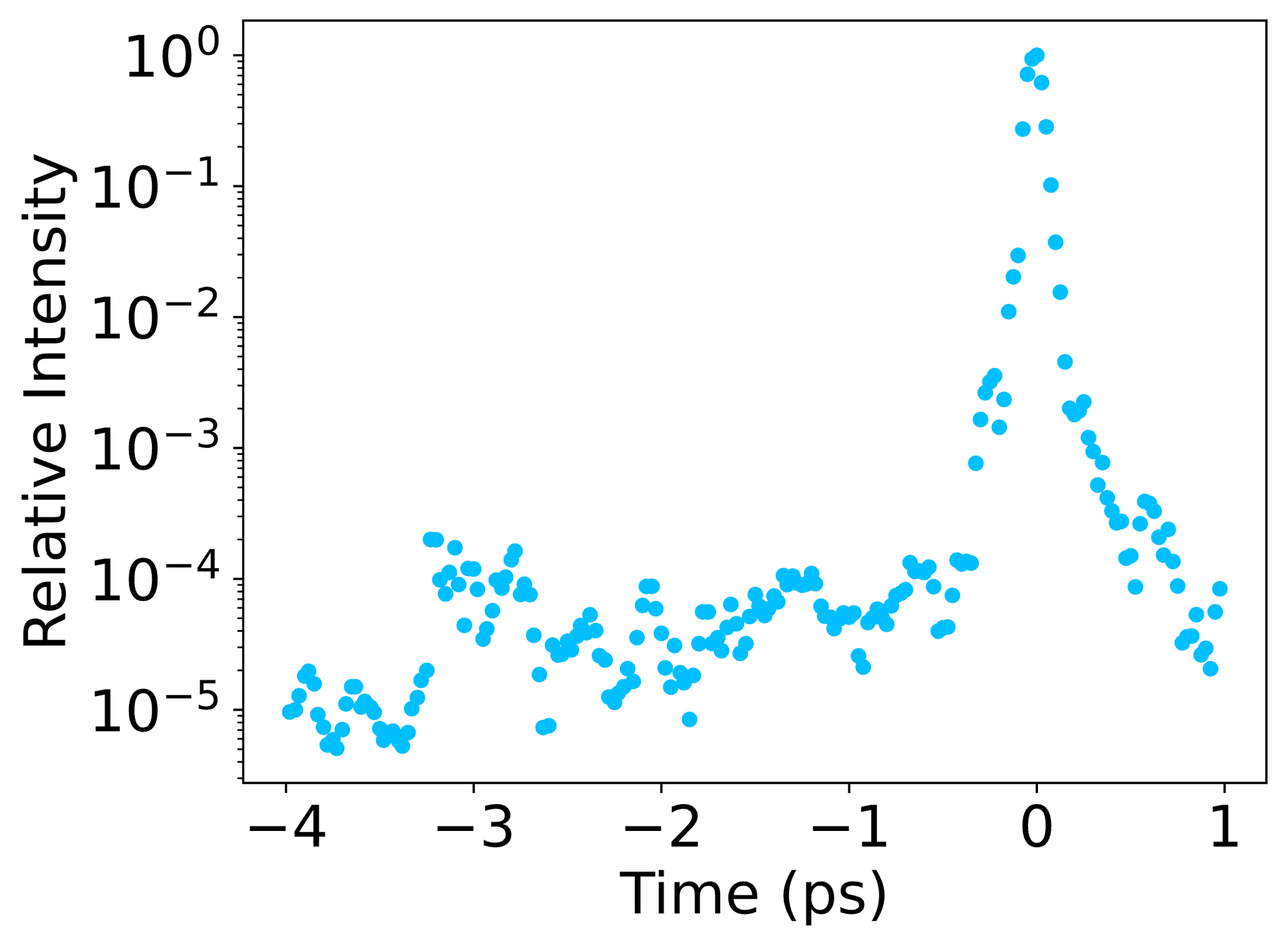 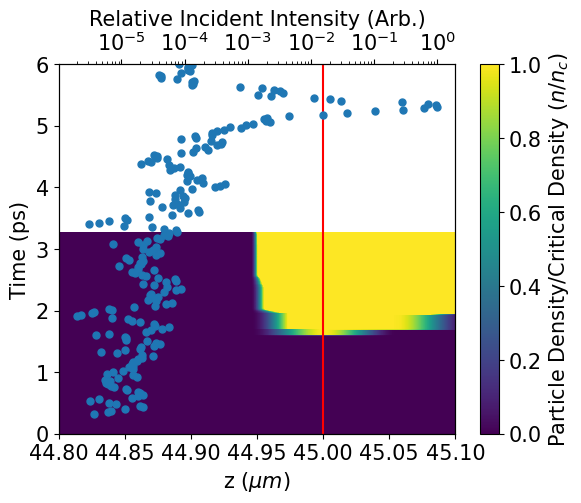 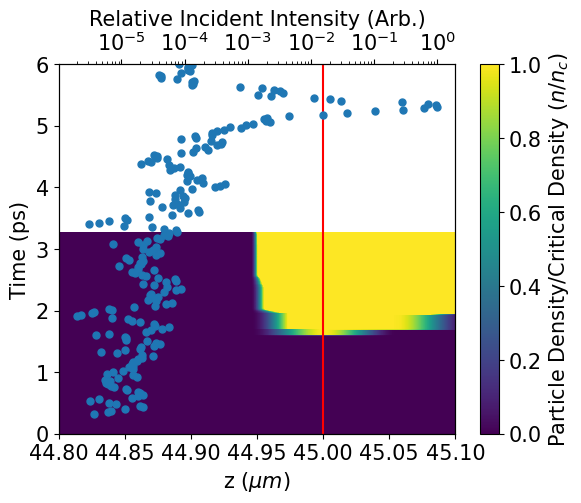 Pre-pulses result in early ionisation (Fig.1) and pre-plasma formation
The critical surface, from which the pulse is reflected, may be rough
Energy is lost during propagation through pre-plasma and scattering from the critical surface
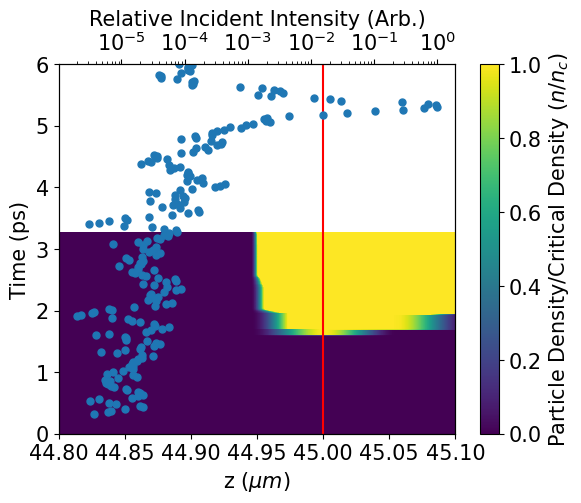 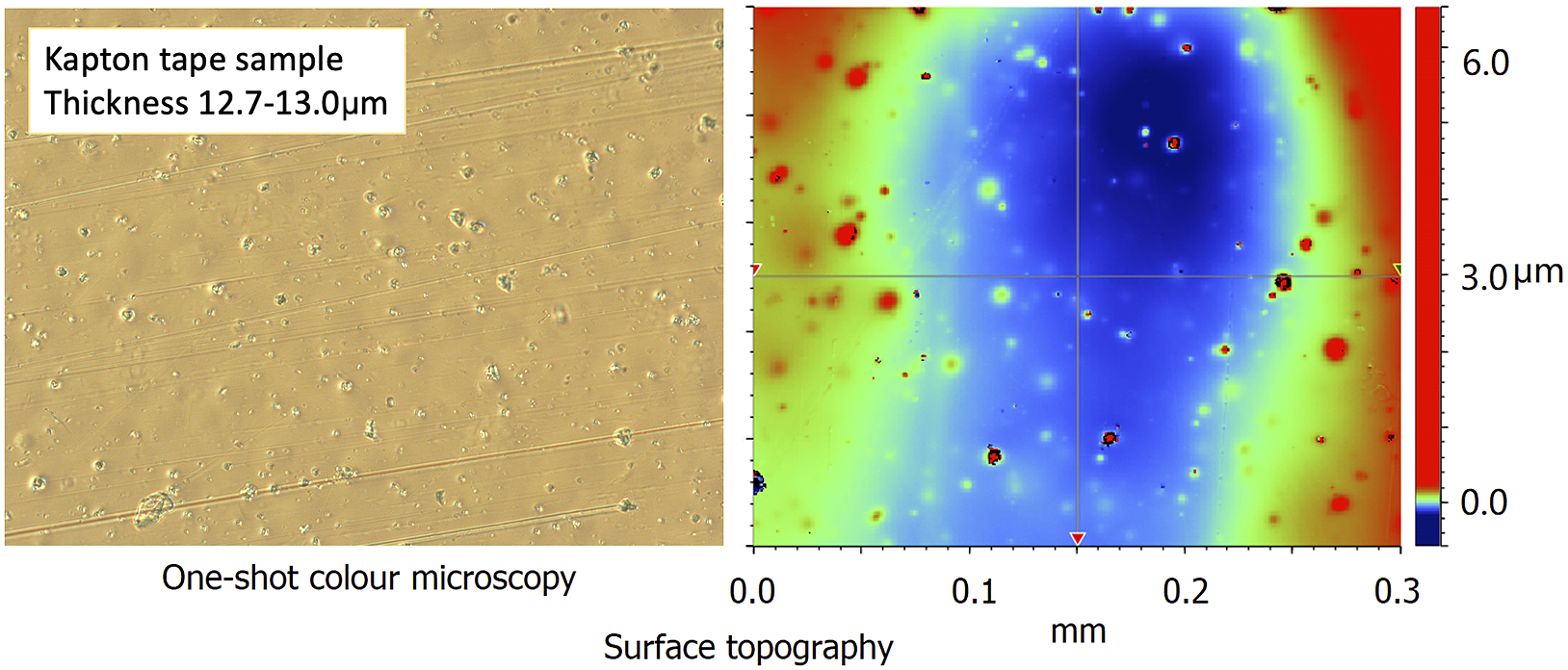 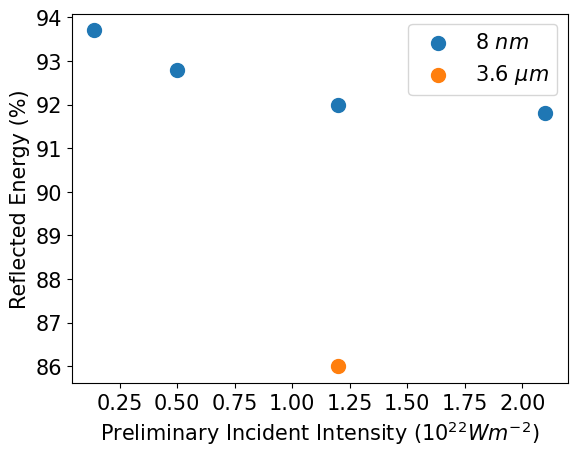 Fig 8: Surface roughness of Kapton tape [6]
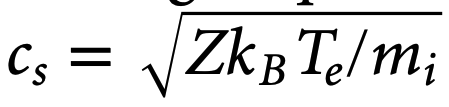 Fig. 1: Pulse trace showing contrast of Astra-Gemini beam
Ionisation injection with a realistic pulse
2. Experiment: Gemini Staging 2024
Fig 5: FBPIC [4] simulations exploring propagation of a realistic pulse (a) (from LaSY [5]), and generation and acceleration of electrons (b) with electrons reaching 200-300 MeV
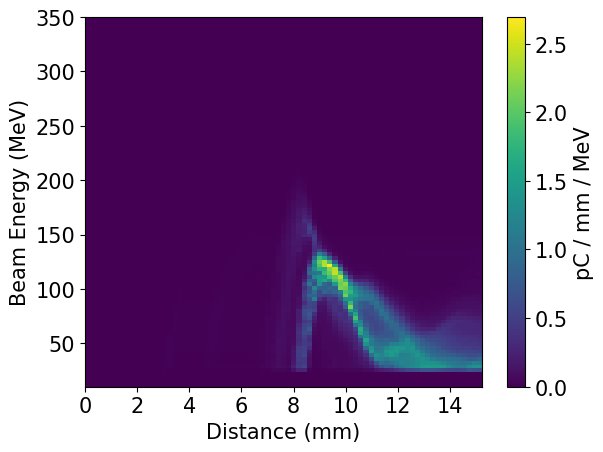 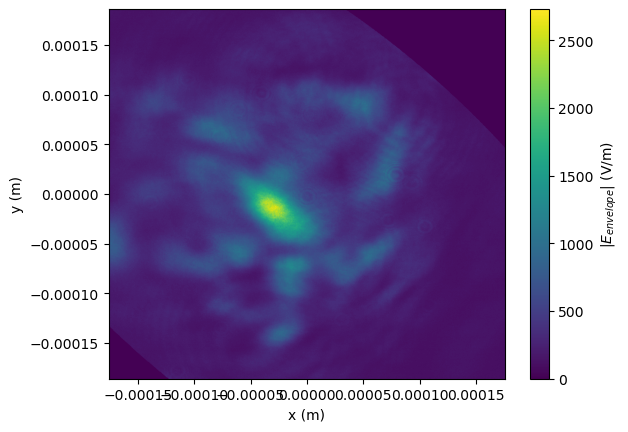 (b)
(a)
Changes in input pulse energy and focal distance from the tape were used to vary on-tape intensity. 
The resultant reflectivity and reflected pulse quality were evaluated (fig 2-3).
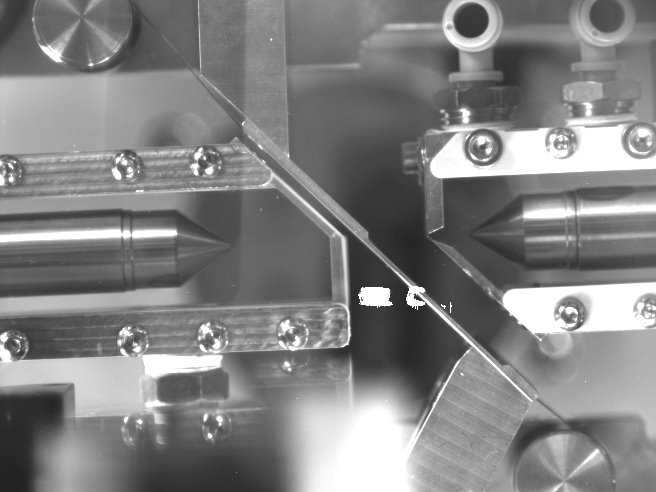 Far field Camera
Laser #2
Unable to recreate high electron energies and low threshold observed experimentally with realistic input pulse (fig. 3b, fig. 5a-b)
Plasma    Mirror
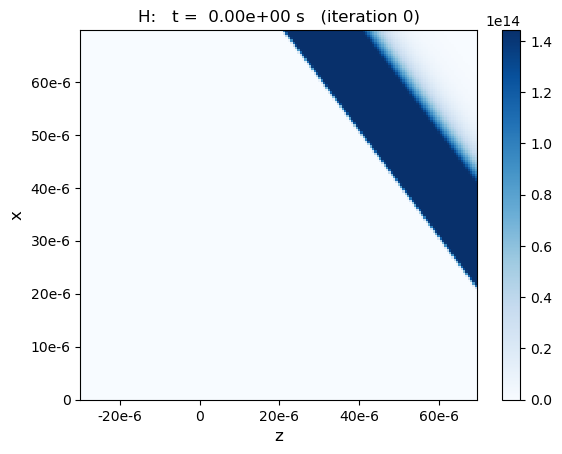 Calorimeter
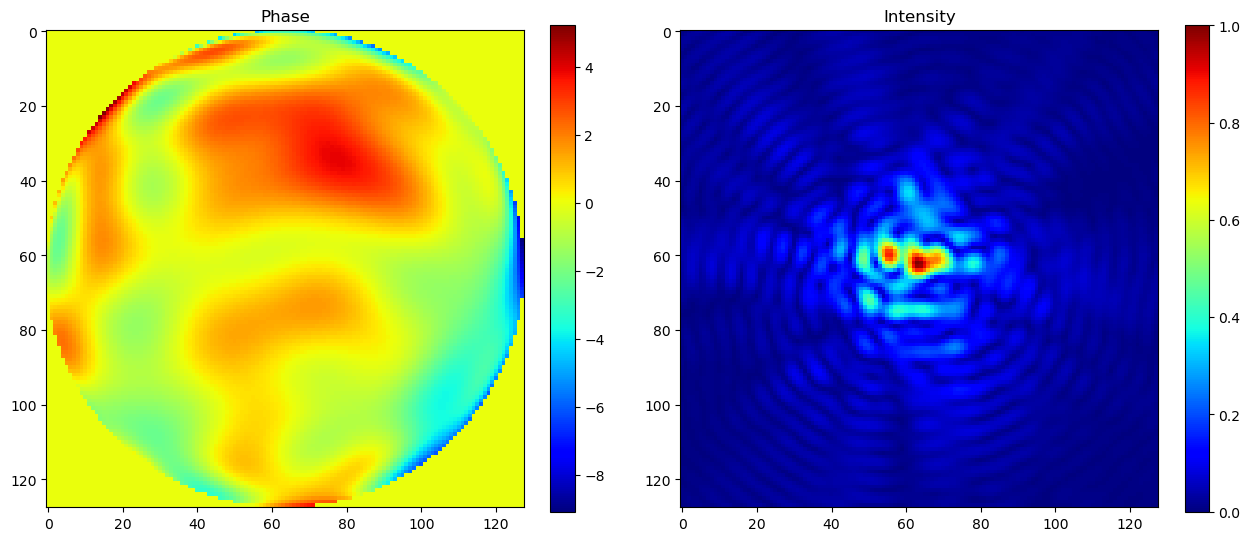 Wavefront modulations and spatiotemporal features resulting from reflection may impact electron injection and acceleration.
Simulating a plasma mirror at comparable intensities may help to extract spatiotemporal features
The reflected wavefront may be approximated with a CNN (U-Net) (fig. 9)
Plasma Mirror at High Intensities
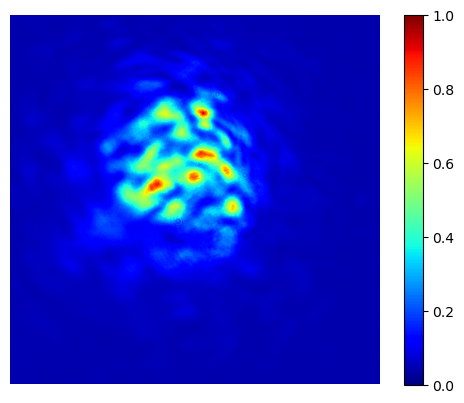 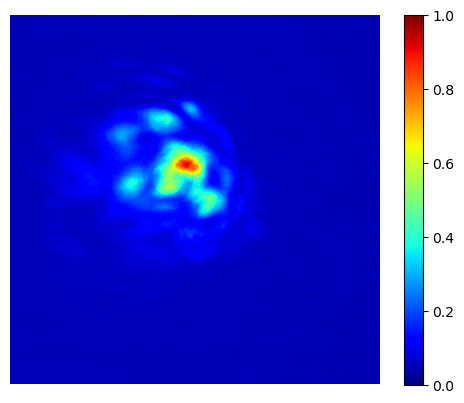 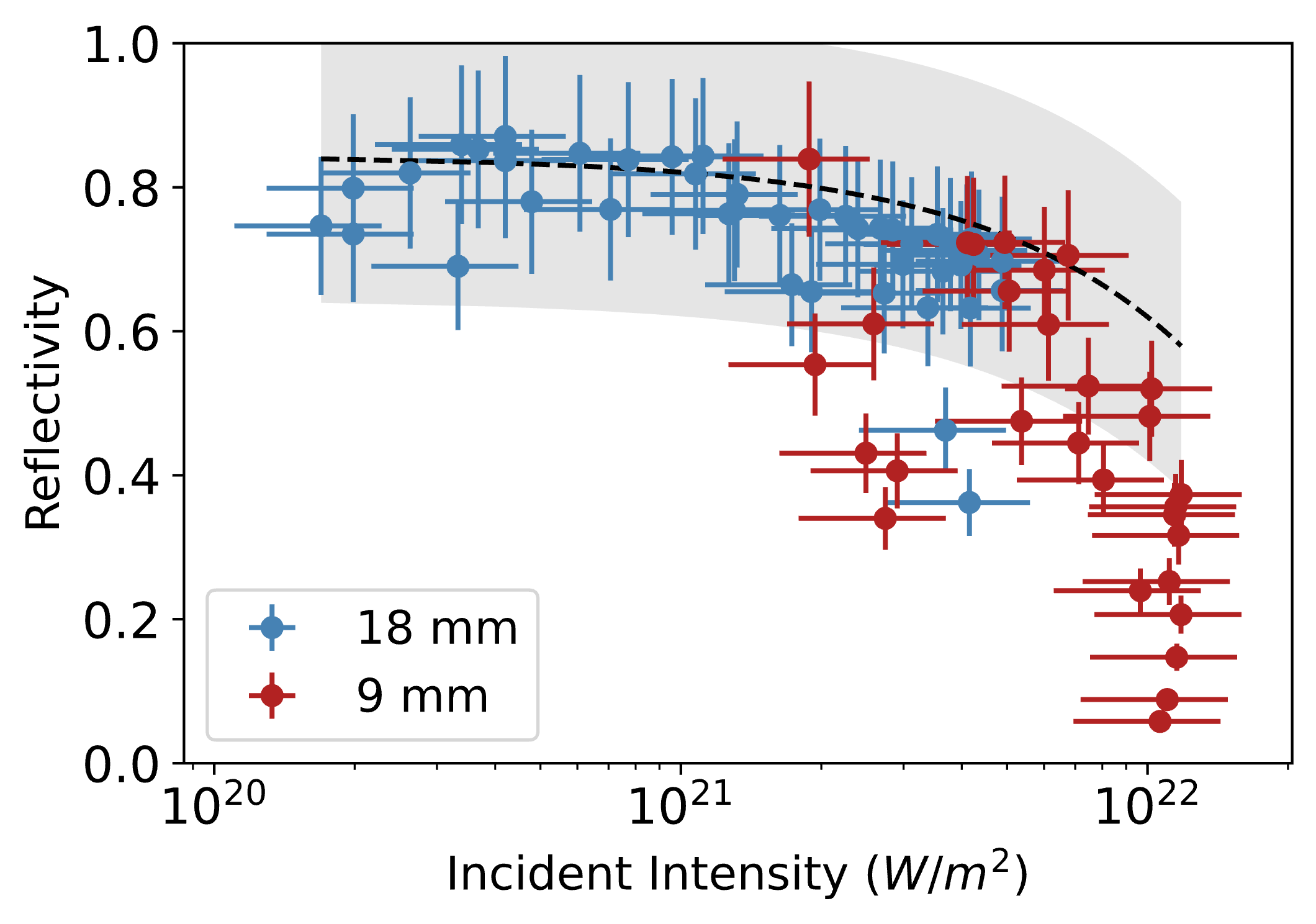 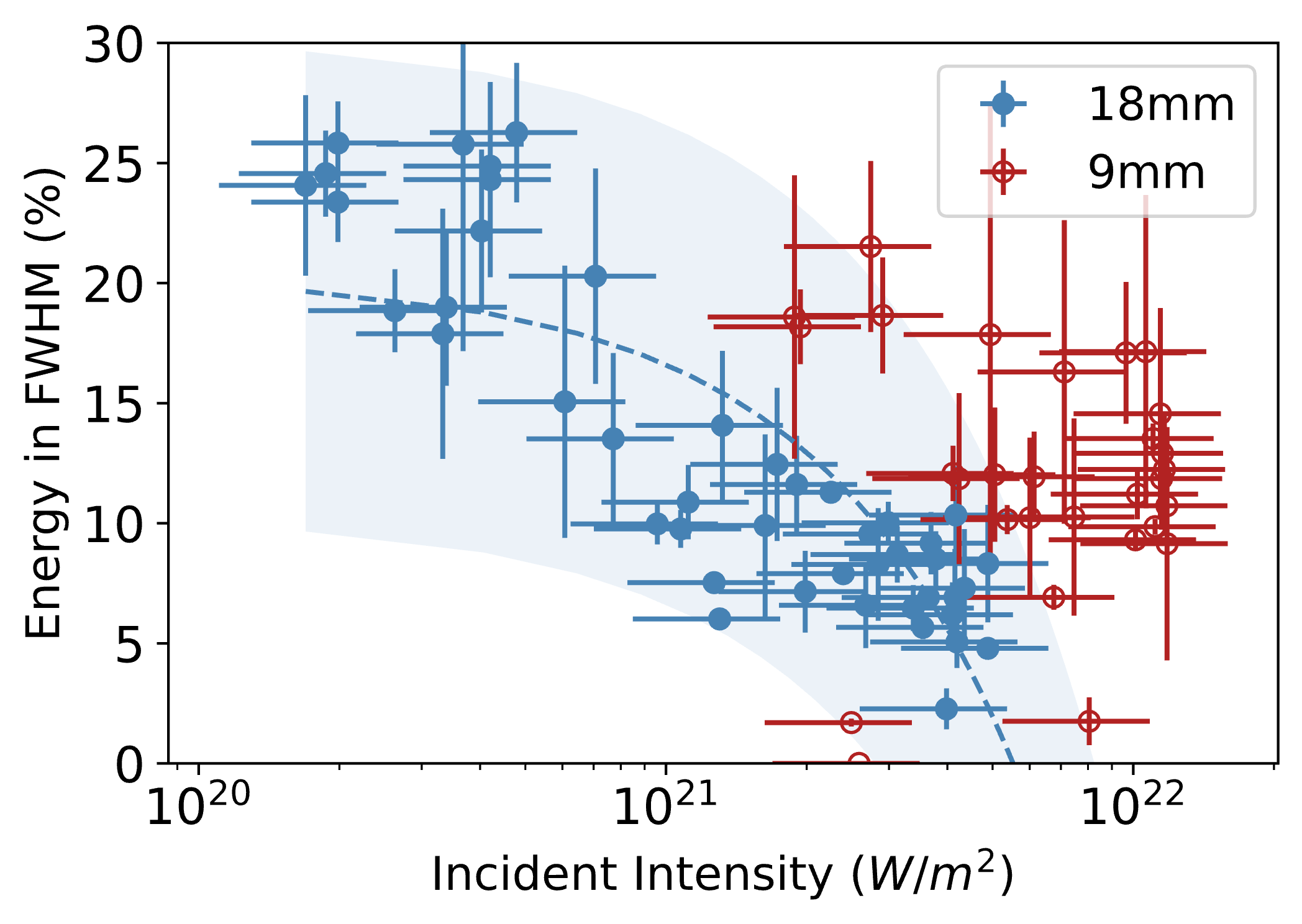 (a)
(b)
Fig 9: Input phase and resultant focal spot as example of generated training data (using soapy [8], aotools [9] and LaSY [5])
4. Summary
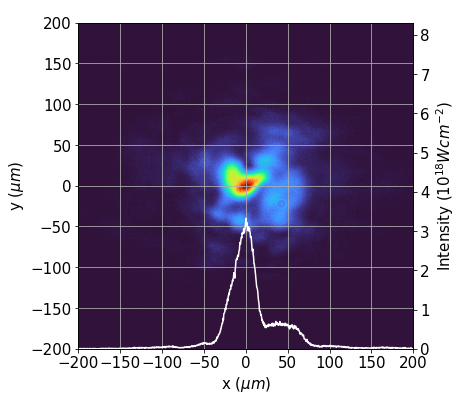 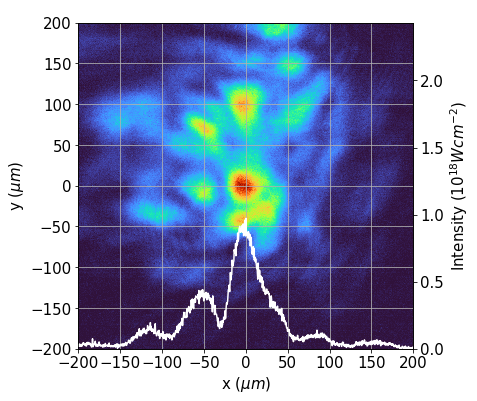 (a)
(b)
18 mm
9 mm
Fig 3: Plasma mirror reflected spot imaged at focus, at distances of (a) 9 mm and (b) 18 mm from the plasma mirror
10%
0.4 J
4.5 J
This project has received funding from the European Union’s Horizon 2020 Research and Innovation programme under Grant Agreement No 101004730 "I.FAST" and the STFC John Adams Institute #ST/V001639/1
Steinke, S., et al, Multistage coupling of independent laser-plasma accelerators. Nature, 530(7589), 190–193, (2016).
Scott, G. G.  et al, Optimization of plasma mirror reflectivity and optical quality using double laser pulses. New Journal of Physics, 17(3), 033027, (2015). 
Lehe, R. et al,  A spectral, quasi-cylindrical and dispersion-free Particle-In-Cell algorithm. Computer Physics Communications, 203, 66–82. (2016)
Thévenet, M, et al. LAser manipulations made eaSY. arXiv (2024)
Xu, N., Versatile tape-drive target for high-repetition-rate laser-driven proton acceleration. High Power Laser Science and Engineering, 11, (2023)‌.
Vay, J.-L., Warp-X: A new exascale computing platform for beam–plasma simulations. Nuclear Instruments and Methods in Physics Research Section a Accelerators Spectrometers Detectors and Associated Equipment, 909, 476–479. (2018).
Soapy: an adaptive optics simulation written purely in Python for rapid concept development | Request PDF. (2020). 
Townson, M. J., Farley, AOtools: a Python package for adaptive optics modelling and analysis. Optics Express, 27(22), 31316. (2019)‌
Lu, W., Tzoufras, M., Joshi, C., Tsung, F. S., Mori, W. B., Vieira, J., … Silva, L. O. (2007). Generating multi-GeV electron bunches using single stage laser wakefield acceleration in a 3D nonlinear regime. Physical Review Special Topics - Accelerators and Beams, 10(6). https://doi.org/10.1103/physrevstab.10.061301


‌
Plasma Mirrors for Laser Wakefield Acceleration
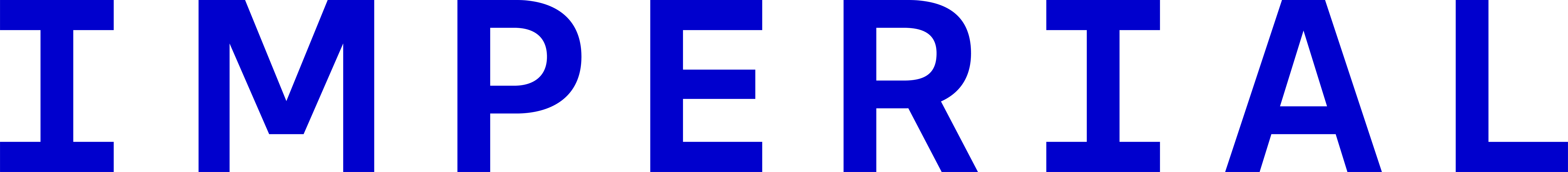 J. Hills1, M. P. Backhouse1, R. Luo1, L. Kennedy1, C. Cobo1, E. Los1, N. Lopes2, P. Blum3, E. Gerstmayr4, J. Sharma4, N. Bourgeois5, and Z Najmudin1
1The John Adams Institute for Accelerator Science, The Blackett Laboratory, Imperial College London, London, UK
2GoLP, IPFN, Instituto Superior Tecnico, U. Lisboa, Portugal
3Deutsches Elektronen-Synchrotron (DESY), Notkestrasse 85, Hamburg, Germany
4 School of Mathematics and Physics, Queen’s University, Belfast, UK
5Central Laser Facility, STFC Rutherford Appleton Laboratory, Didcot OX11 0QX, UK
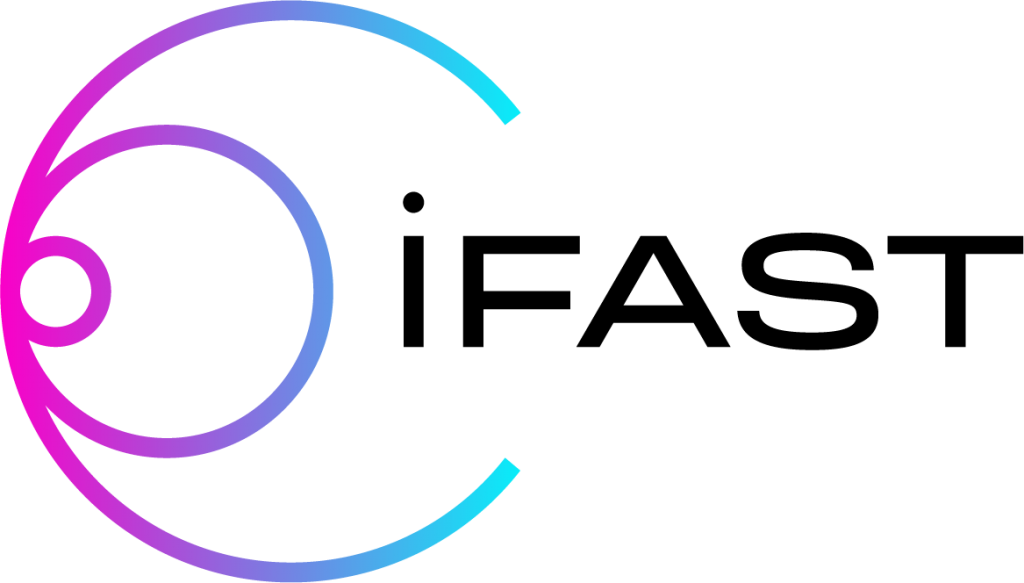 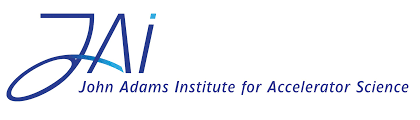 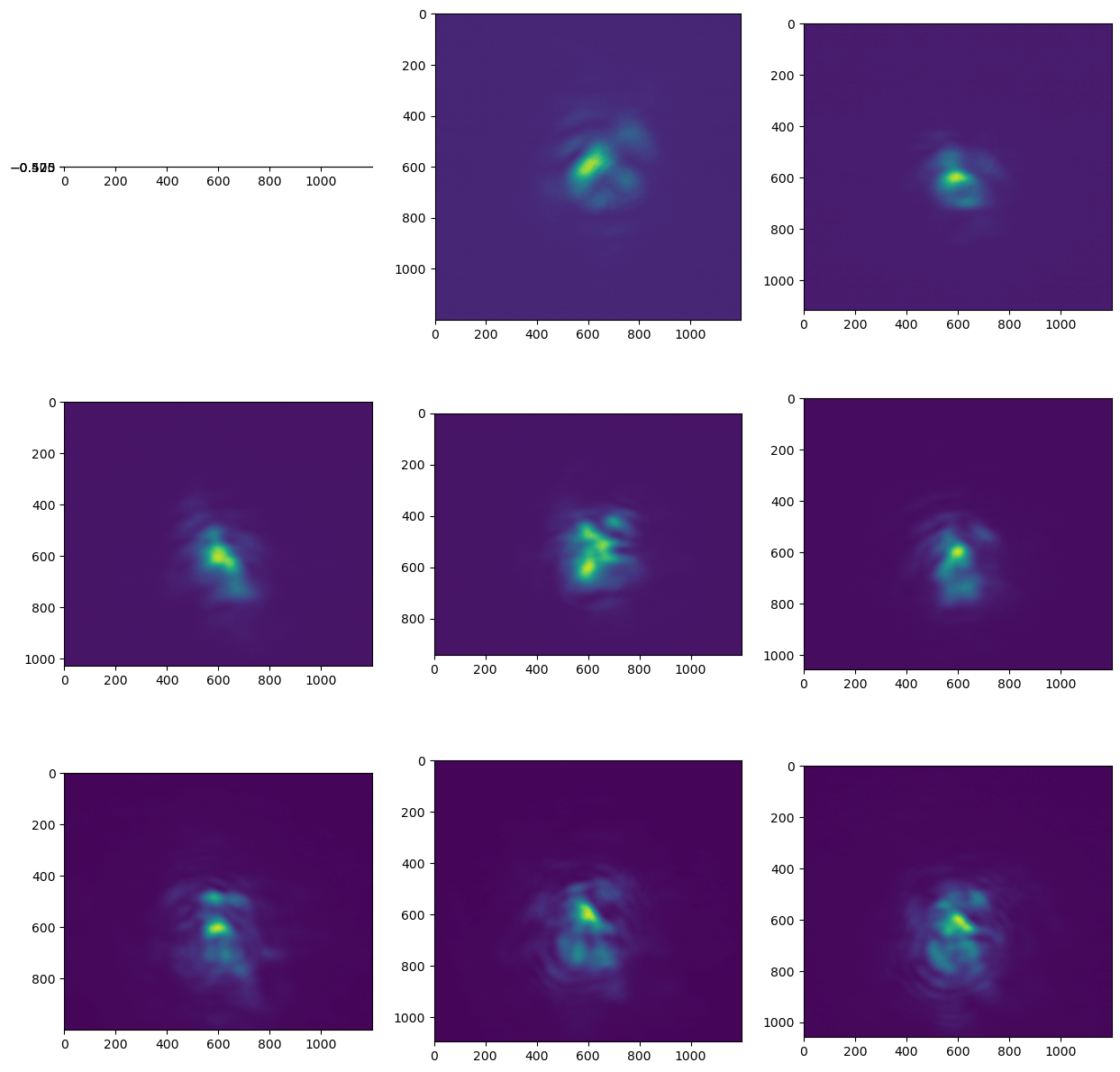 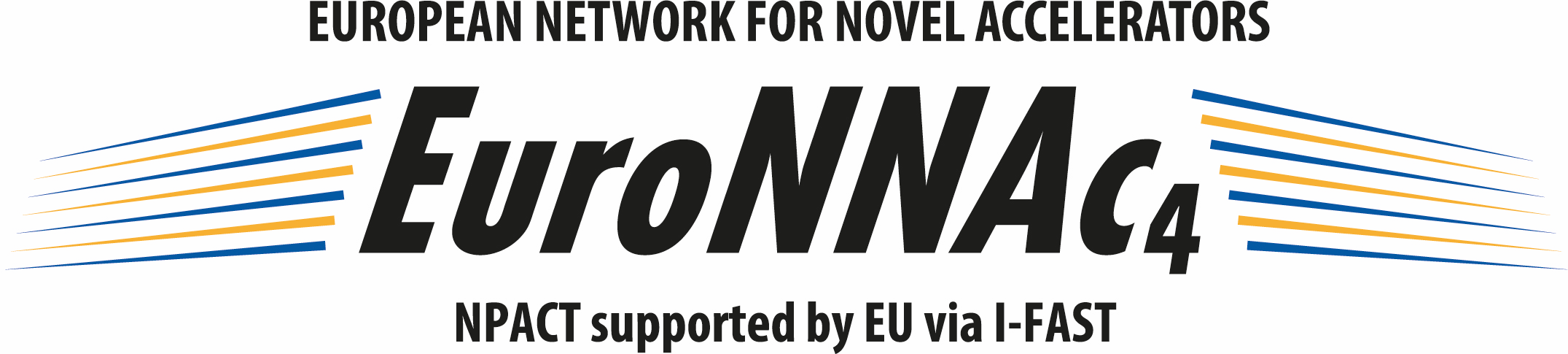 High fields enable acceleration over small scales

Intense pulses cause injection
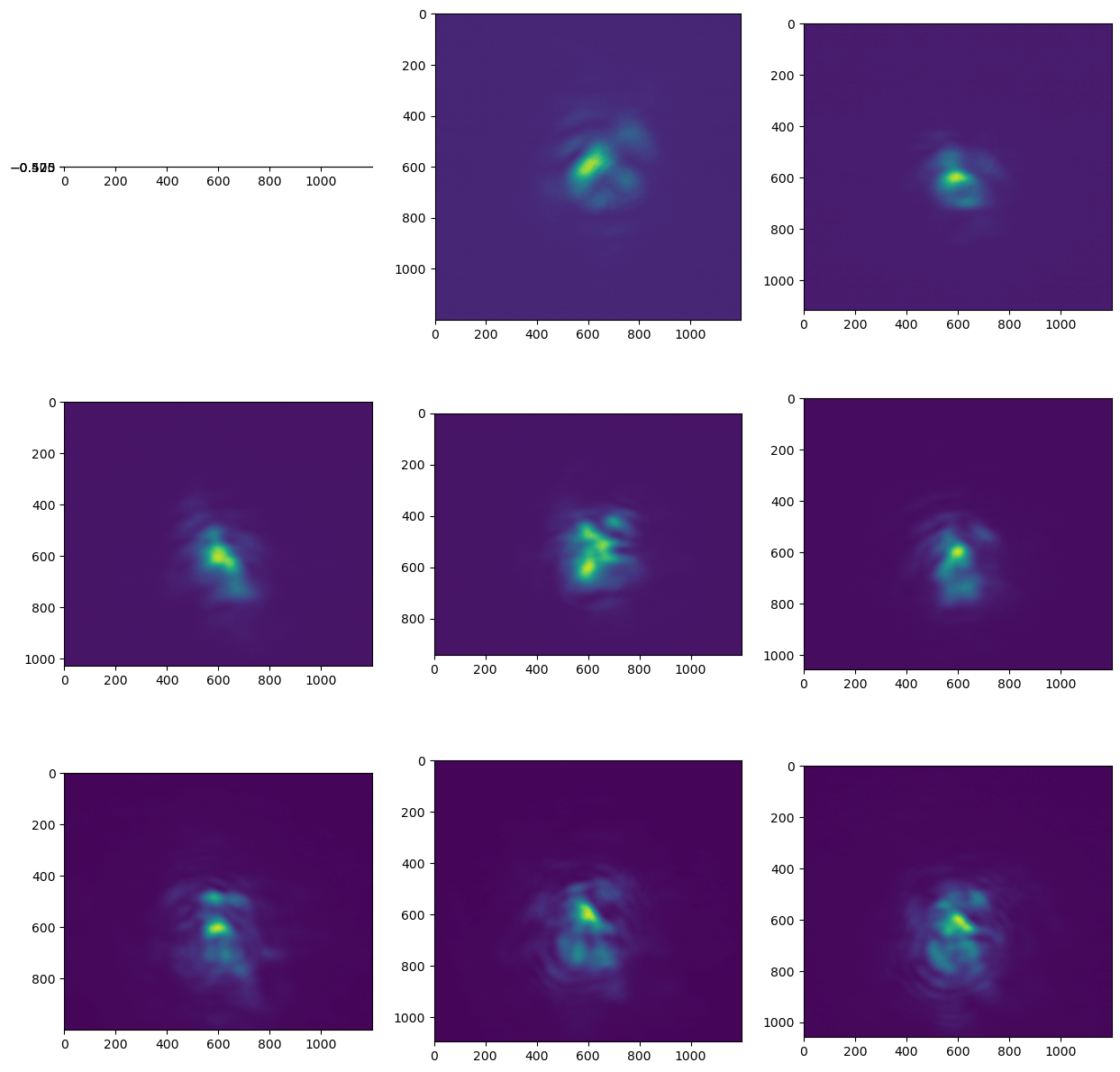 1. Summary
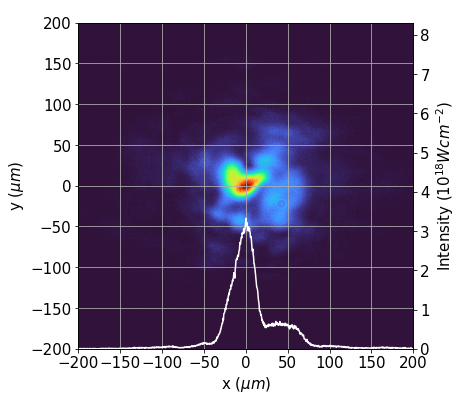 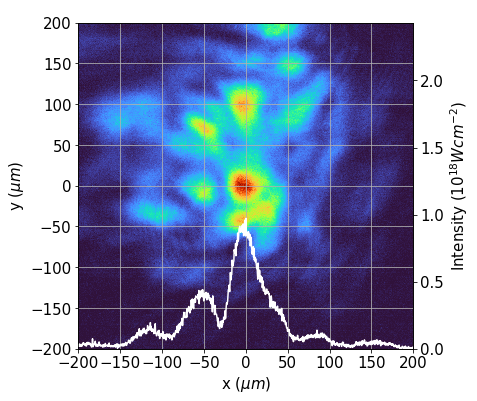 (a)
(b)
18 mm
9 mm
Fig 3: Plasma mirror reflected spot imaged at focus, at distances of (a) 9 mm and (b) 18 mm from the plasma mirror
10%
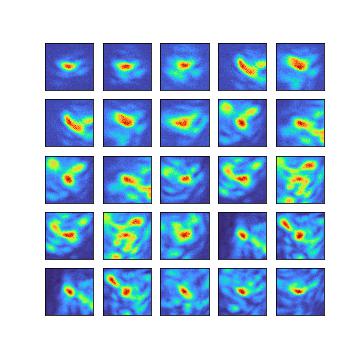 0.4 J
4.5 J
Generate GeV electron beams over cm scales (current record is ~8 GeV)
Ionisation Injection Driven by a Plasma Mirror Reflected Pulse
2. Motivations and Background (Staging)
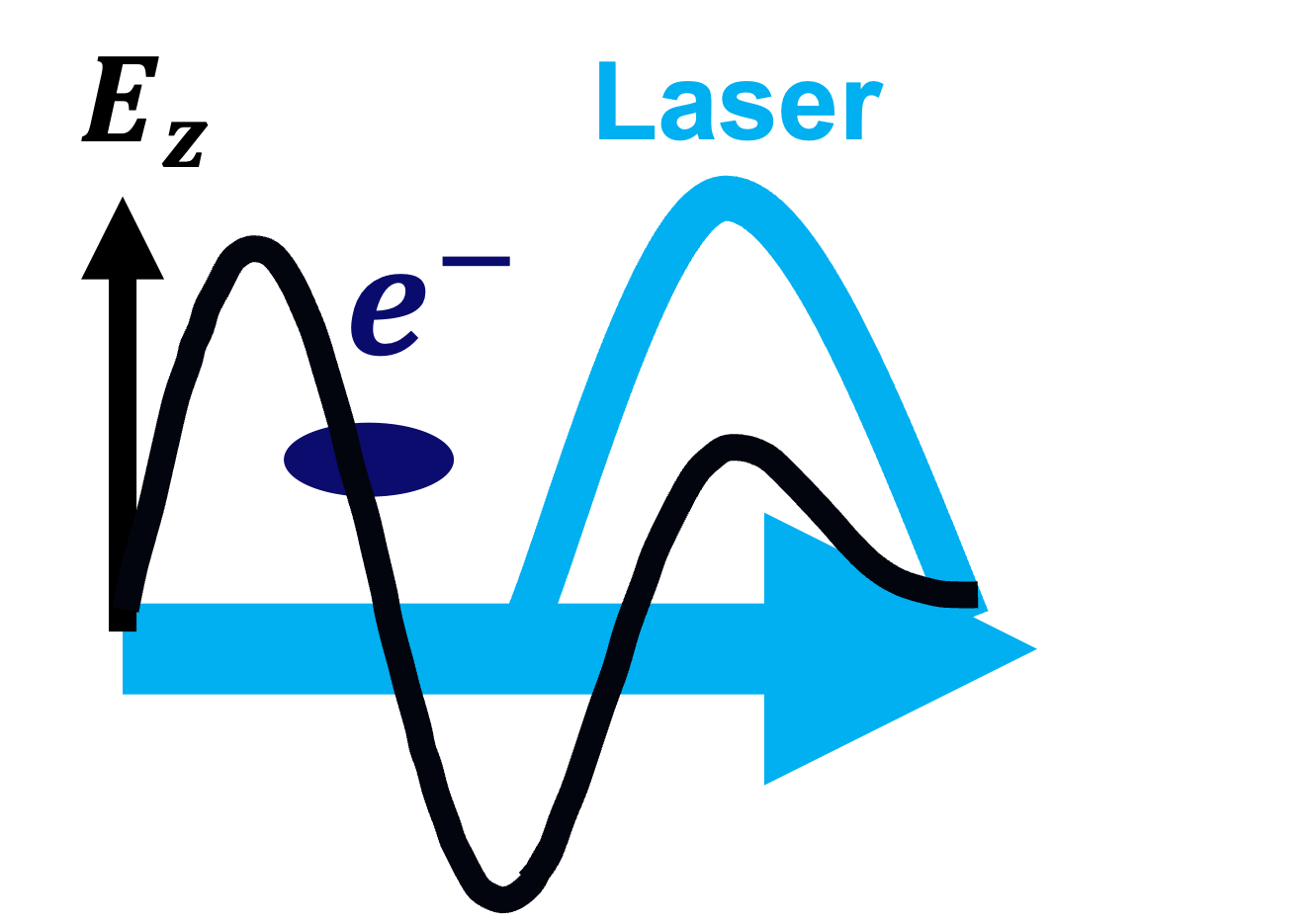 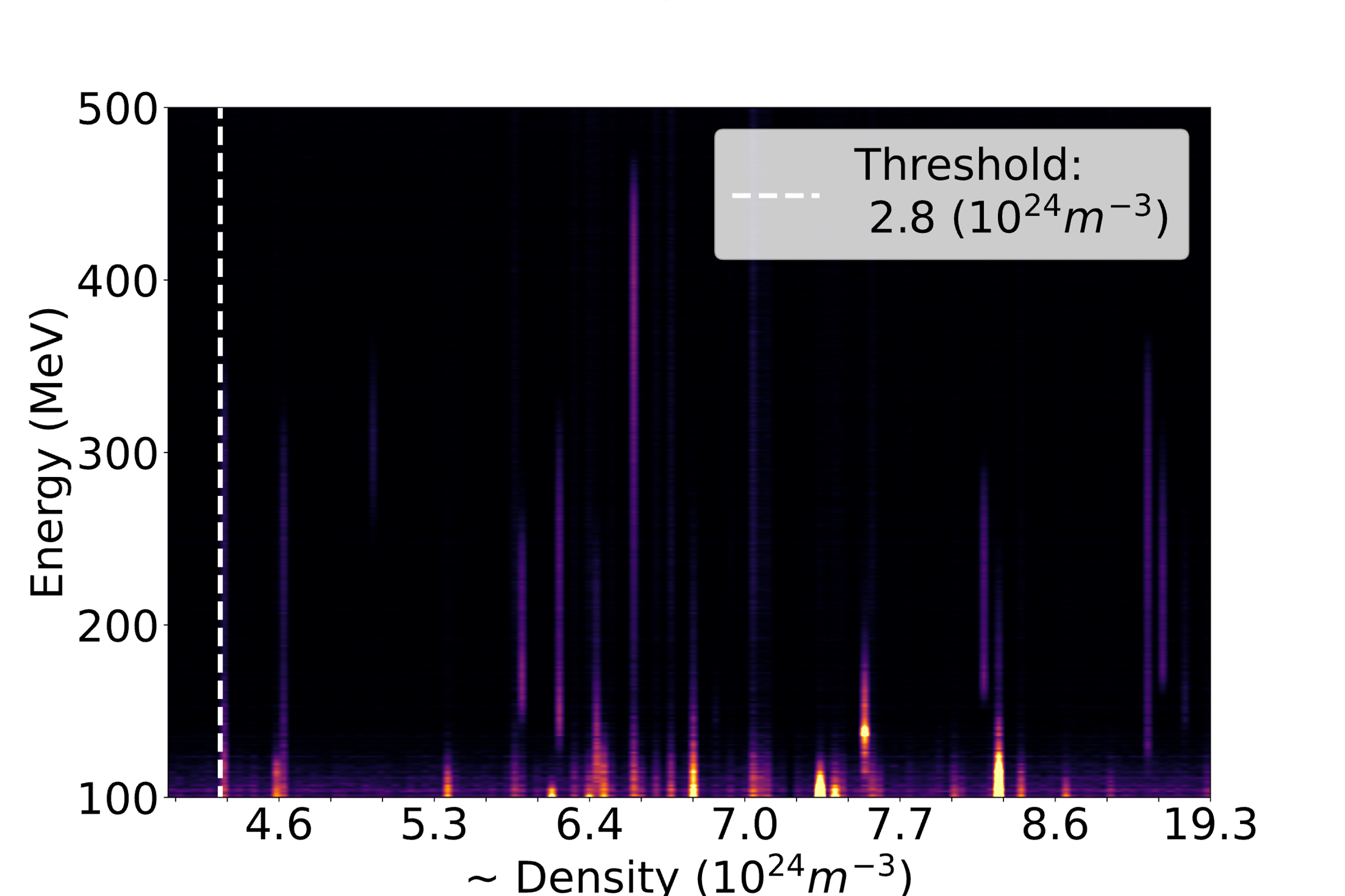 A laser pulse generates charge displacements and high electric fields 
Background electrons injected into the accelerating phase of the fields gain energy
Energy gain is limited by depletion and dephasing 
Staging presents a solution: making use of multiple accelerating cells and laser pulses in a row
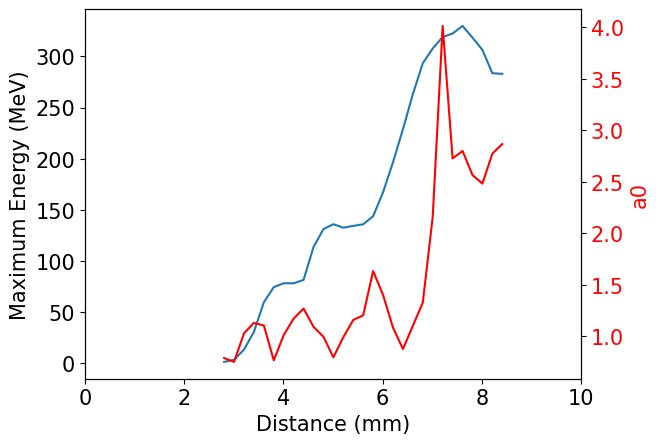 (a)
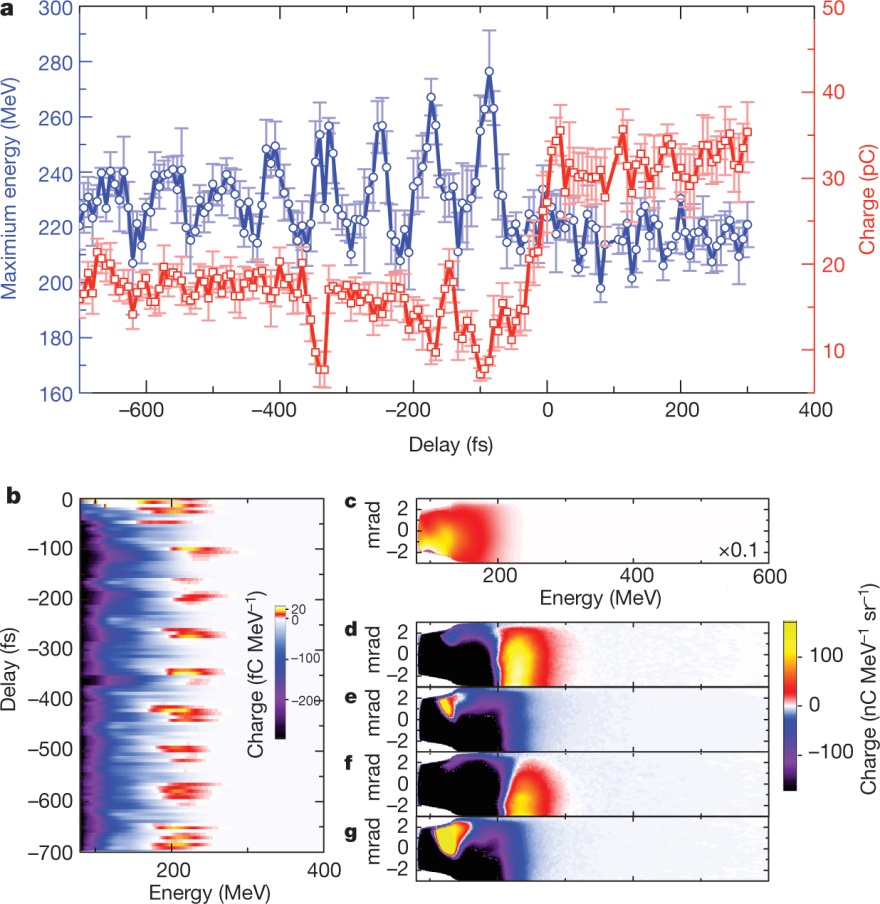 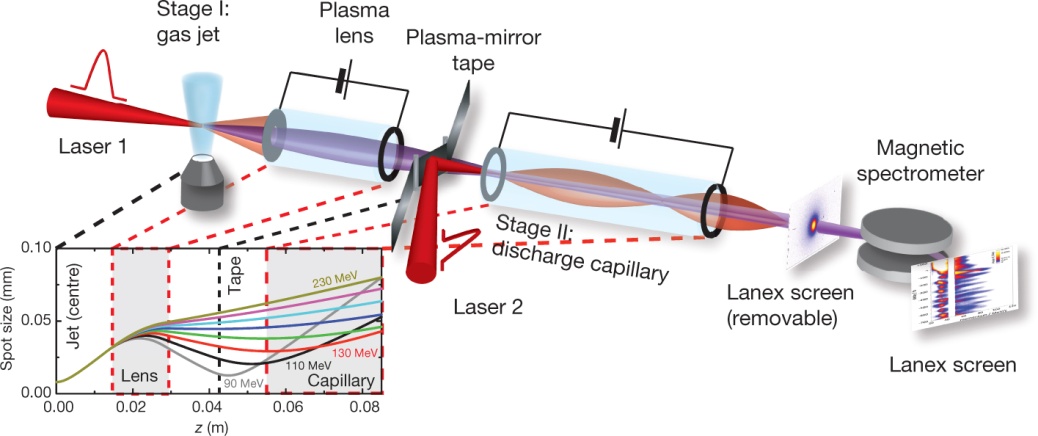 Fig 4: Electron energies across different densities, generated using a plasma mirror reflected pulse
First demonstration of staging [1]
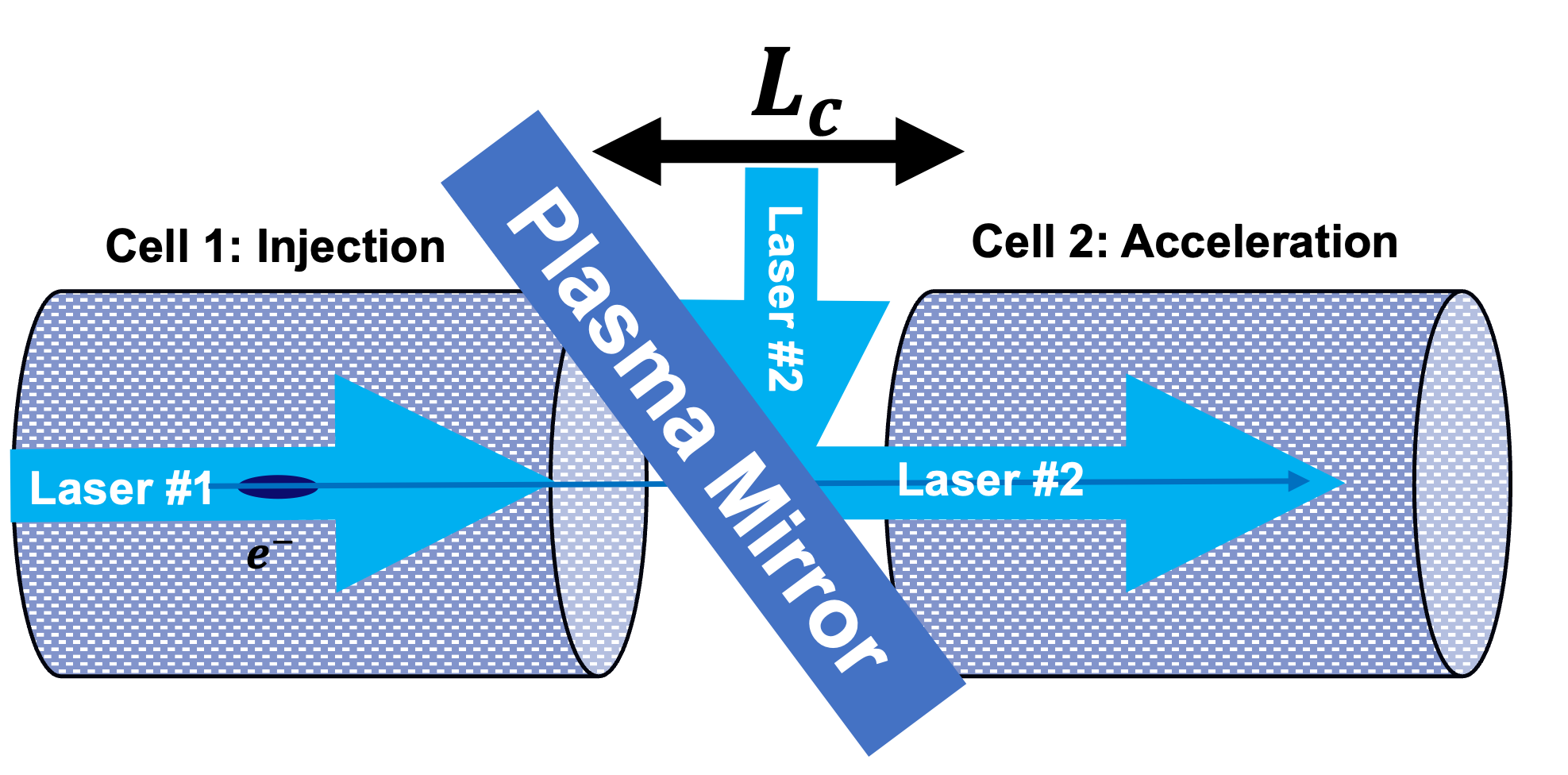 Coupling in a laser pulse at high intensities is challenging -conventional optics would burn
Plasma mirrors offer a solution
4. Simulations and Analysis
Kapton Tape
Fig. 1: Waterfall plot of electron spectra minus a reference shot (b), as a function of delay between two drive pulses, demonstrating acceleration beyond the first stage, from [1]
Pre-plasma
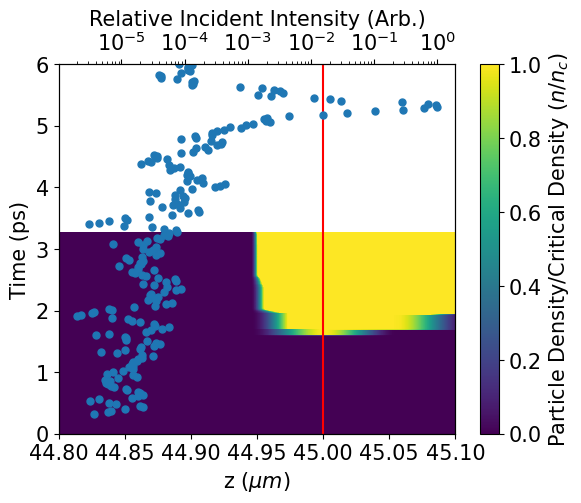 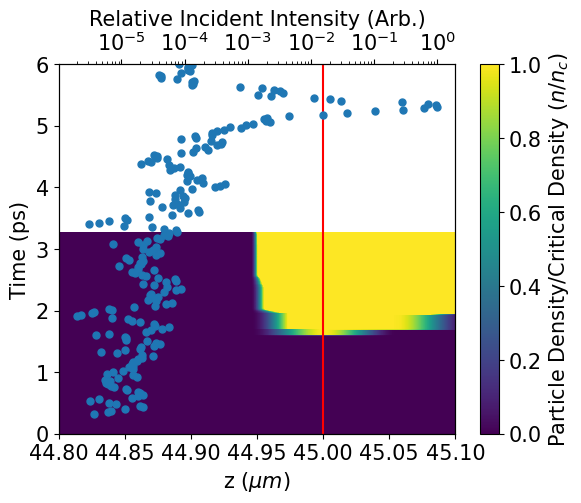 Reductions in Reflectivity
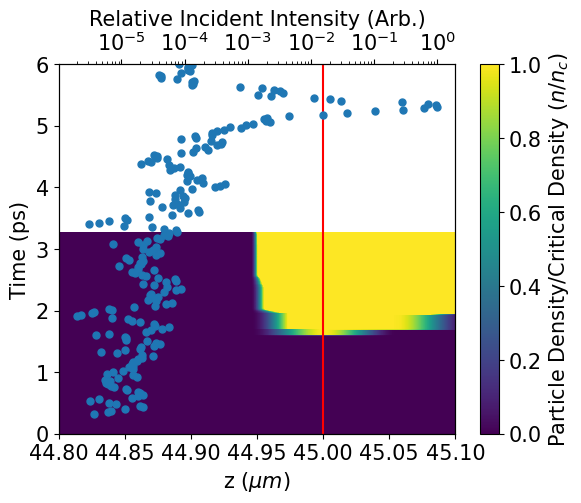 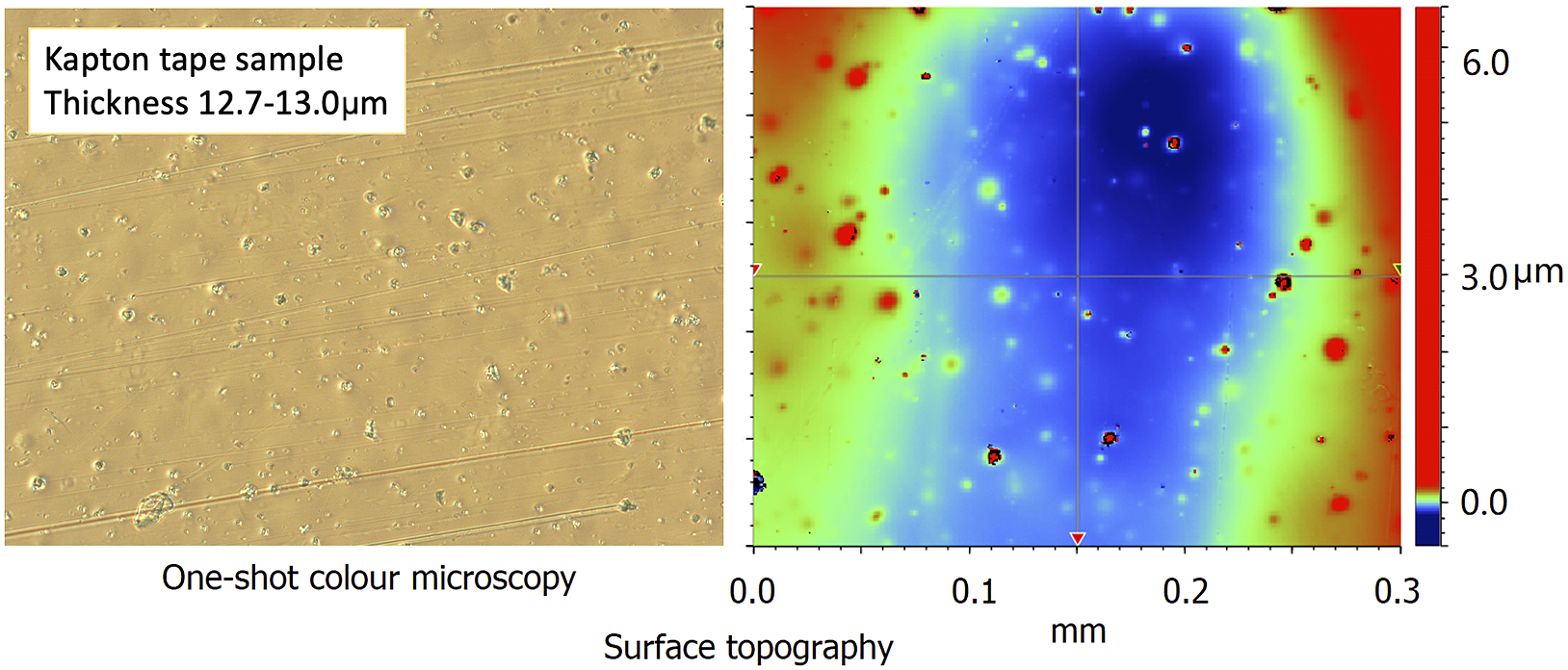 Plasma Mirrors
A laser ionises a surface, generating an overdense plasma. The remainder of the laser is reflected from this critical surface.
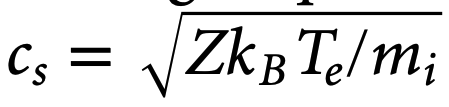 Critical surface deformations, resulting in scattering and poor pulse profiles
Roughness of tape target (fig. 8) 
Non-uniformities in incident pulse profile [2]
Fig 6: Determining early ionisation using WarpX [7] and LaSY [5] with a realistic temporal profile
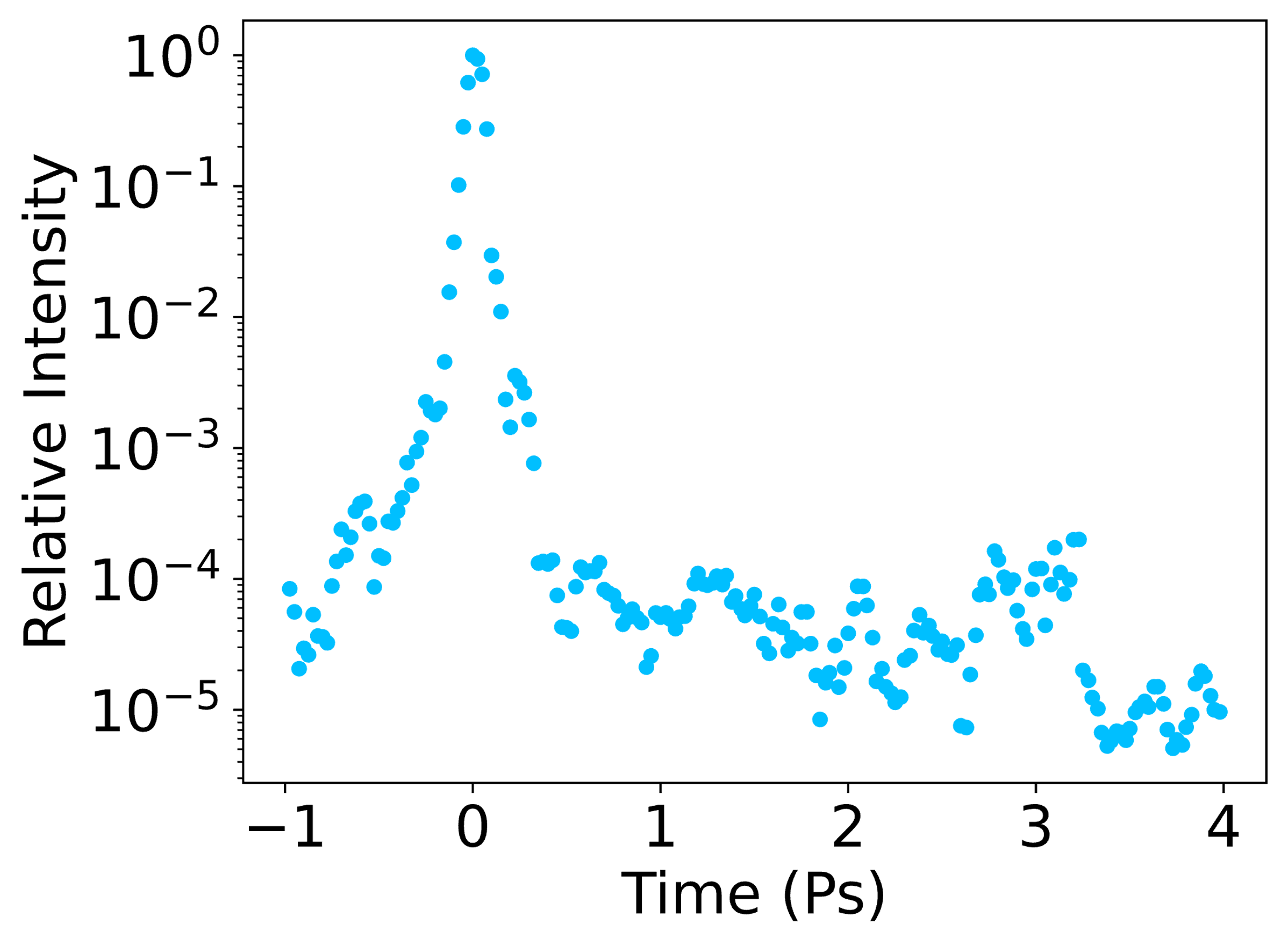 Pre-pulses result in early ionisation (Fig.1) and pre-plasma formation
The critical surface, from which the pulse is reflected, may be rough
Energy is lost during propagation through pre-plasma and scattering from the critical surface
Fig 8: Surface roughness of Kapton tape [6]
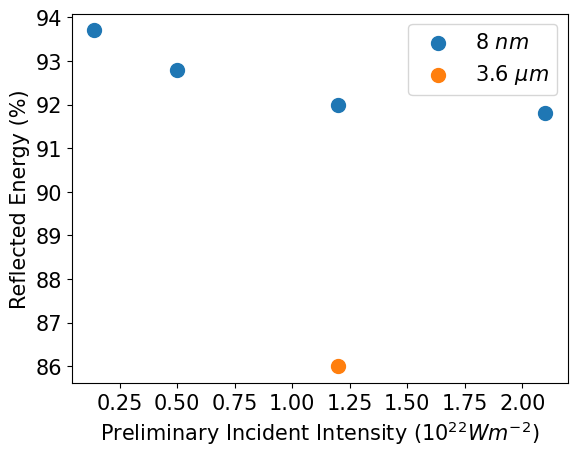 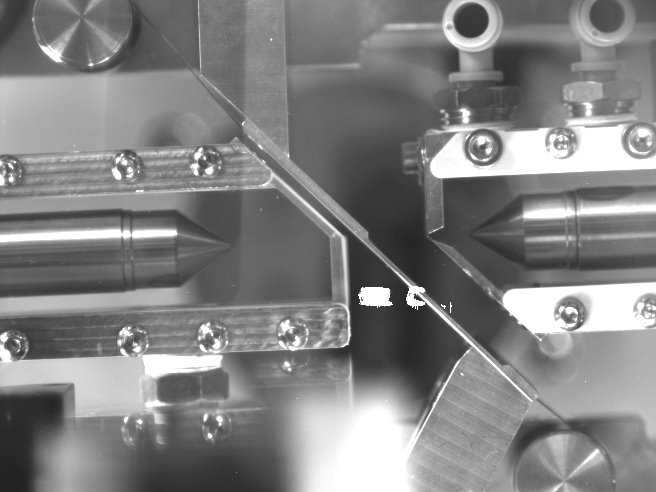 Laser #2
Fig. 1: Pulse trace showing contrast of Astra-Gemini beam
Plasma    Mirror
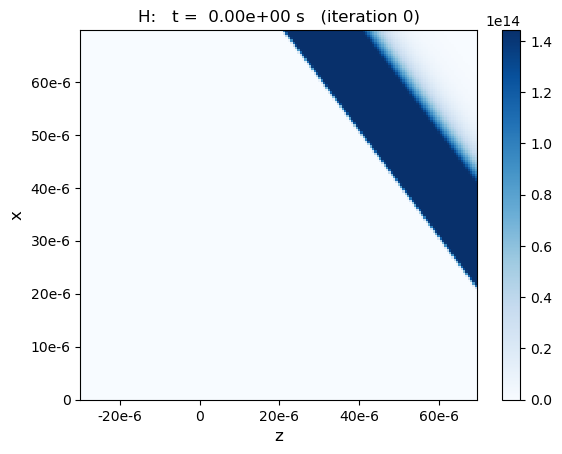 Ionisation injection with a realistic pulse
3. Experiment: Gemini Staging 2024
Fig 5: FBPIC [4] simulations exploring propagation of a realistic pulse (a) (from LaSY [5]), and generation and acceleration of electrons (b) with electrons reaching 200-300 MeV
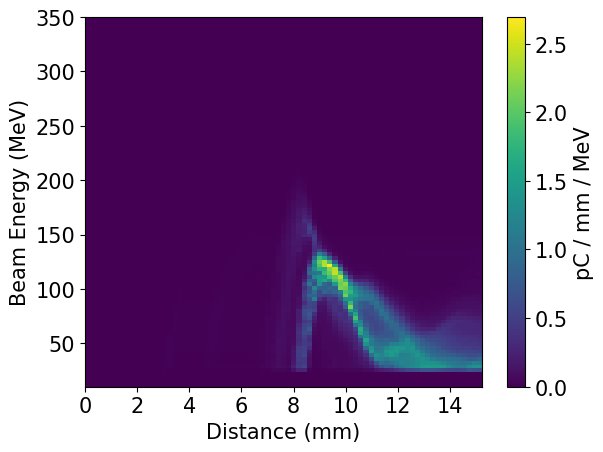 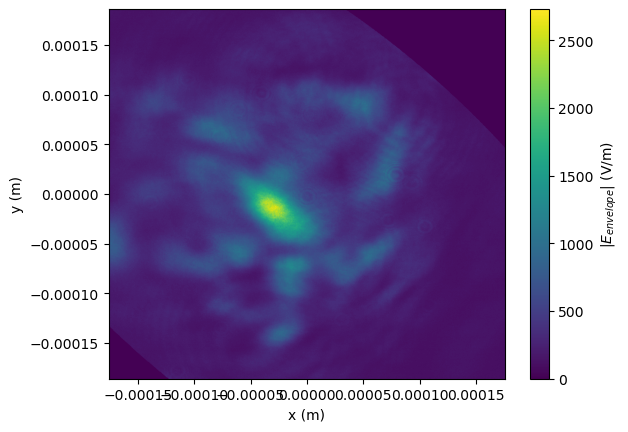 (b)
Changes in input pulse energy and focal distance from the tape were used to vary on-tape intensity. 
The resultant reflectivity and reflected pulse quality were evaluated (fig 2-3).
(a)
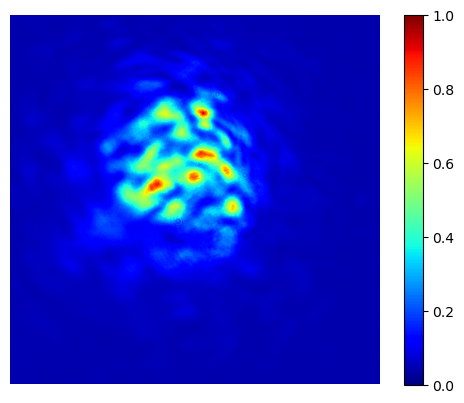 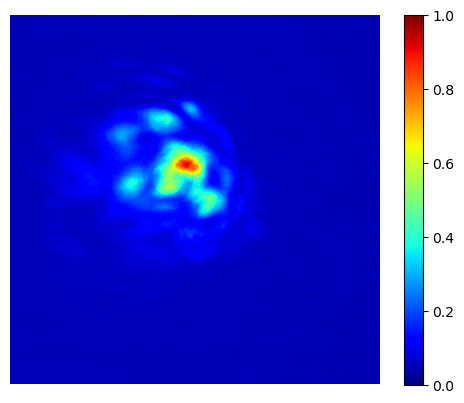 Far field Camera
Unable to recreate high electron energies and low threshold observed experimentally with realistic input pulse (fig. 3b, fig. 5a-b)
Calorimeter
Plasma Mirror at High Intensities
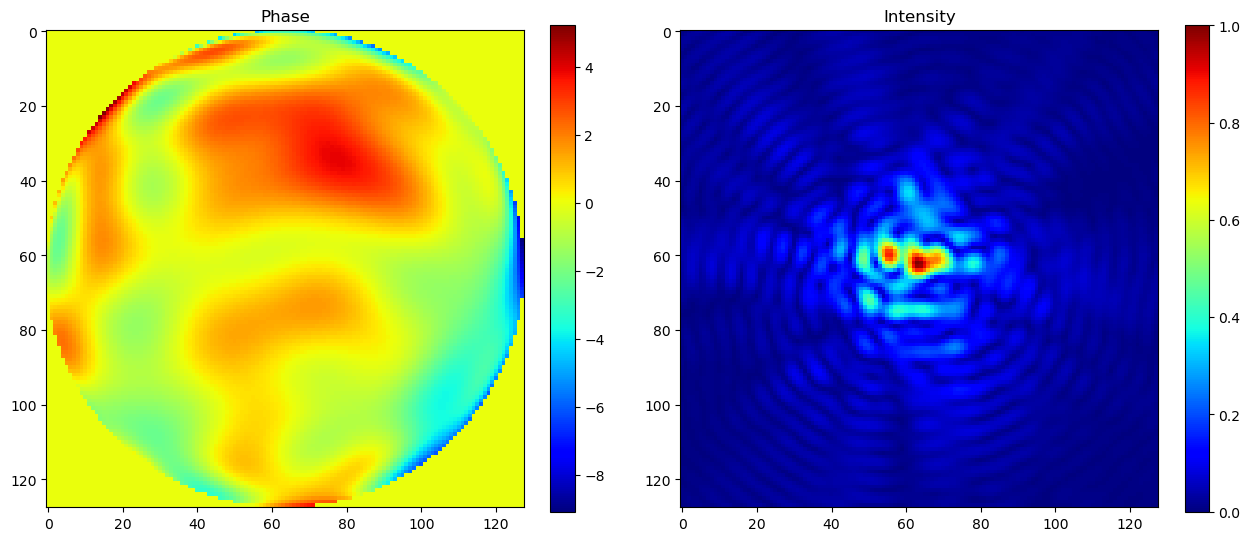 Wavefront modulations and spatiotemporal features resulting from plasma mirror reflection may impact electron injection and acceleration
Simulating plasma mirror operation at comparable intensities to extract spatiotemporal features
Training a CNN (U-Net) to extract reflected wavefront (fig. 9)
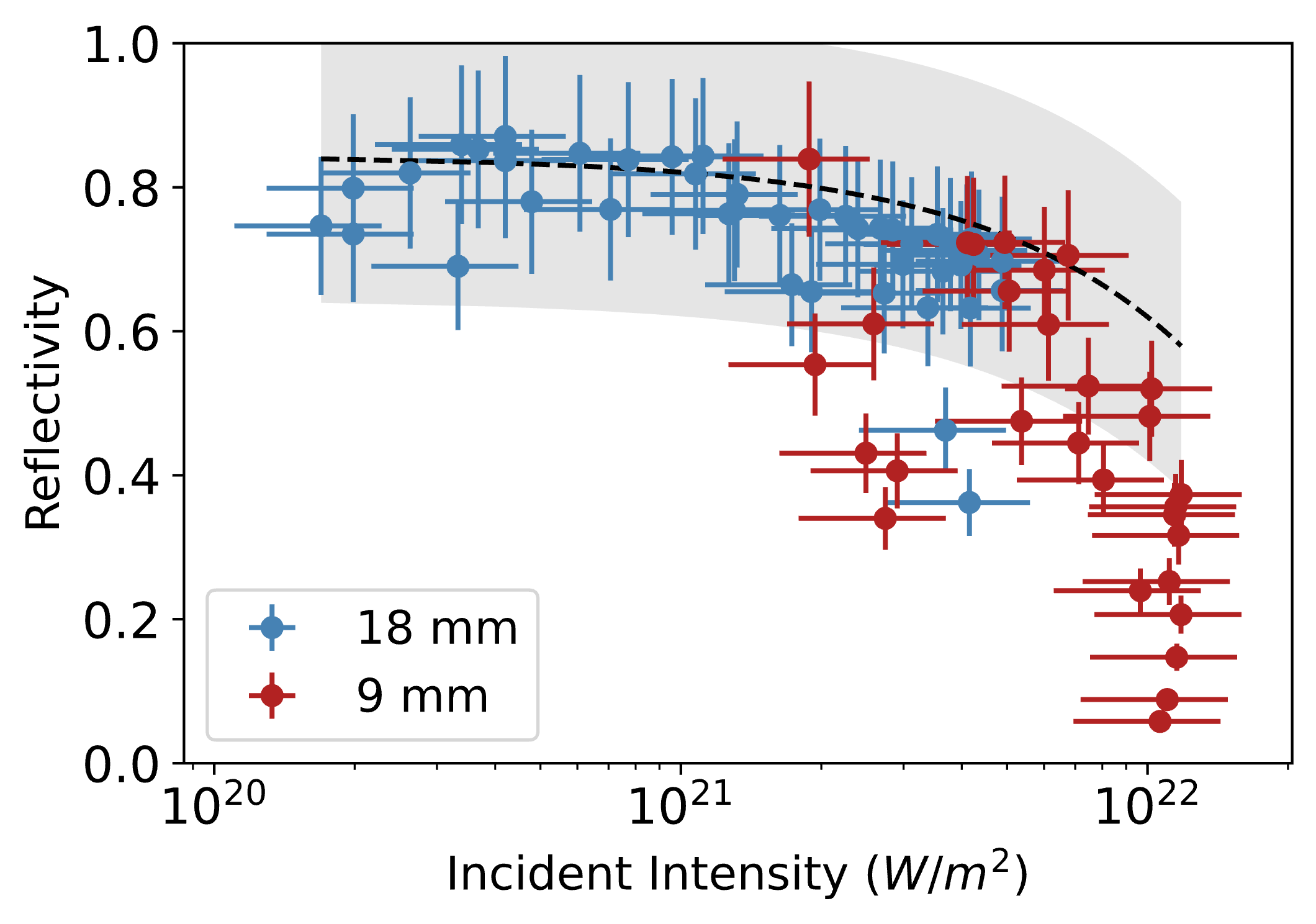 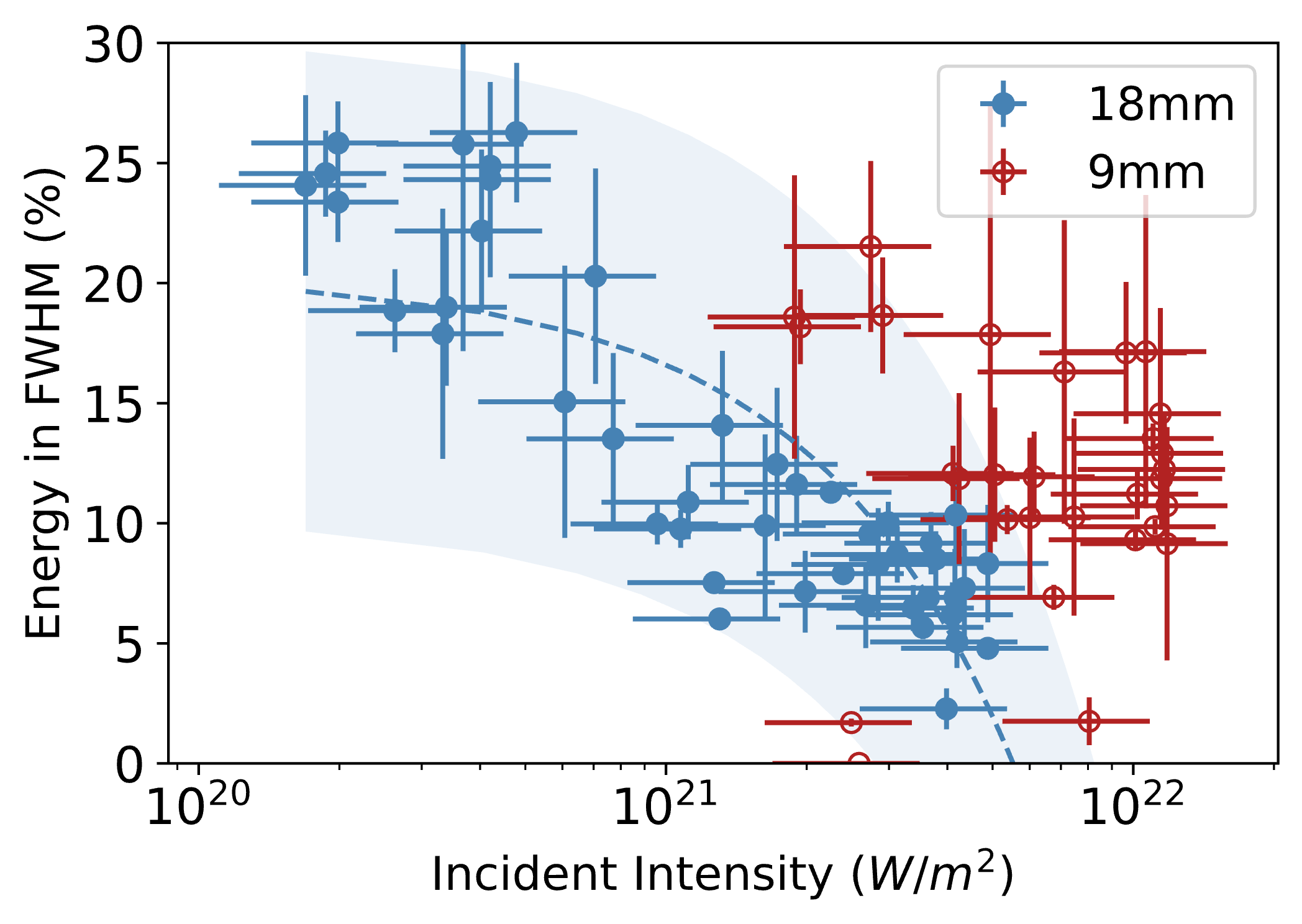 (a)
(b)
Fig 9: Input phase and resultant focal spot as example of generated training data (using soapy [8], aotools [9] and LaSY [5])
This project has received funding from the European Union’s Horizon 2020 Research and Innovation programme under Grant Agreement No 101004730 "I.FAST". and the STFC John Adams Institute #ST/V001639/1
Steinke, S., et al, Multistage coupling of independent laser-plasma accelerators. Nature, 530(7589), 190–193, (2016).
Scott, G. G.  et al, Optimization of plasma mirror reflectivity and optical quality using double laser pulses. New Journal of Physics, 17(3), 033027, (2015). 
Lehe, R. et al,  A spectral, quasi-cylindrical and dispersion-free Particle-In-Cell algorithm. Computer Physics Communications, 203, 66–82. (2016)
Thévenet, M, et al. LAser manipulations made eaSY. arXiv (2024)
Xu, N., Versatile tape-drive target for high-repetition-rate laser-driven proton acceleration. High Power Laser Science and Engineering, 11, (2023)‌.
Vay, J.-L., Warp-X: A new exascale computing platform for beam–plasma simulations. Nuclear Instruments and Methods in Physics Research Section a Accelerators Spectrometers Detectors and Associated Equipment, 909, 476–479. (2018).
Soapy: an adaptive optics simulation written purely in Python for rapid concept development | Request PDF. (2020). 
Townson, M. J., Farley, AOtools: a Python package for adaptive optics modelling and analysis. Optics Express, 27(22), 31316. (2019)‌


‌
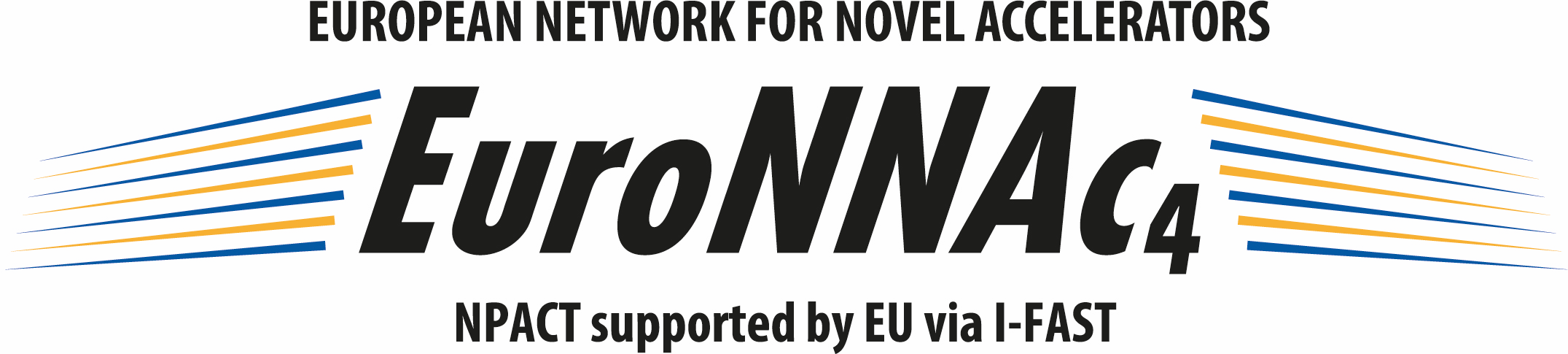 Plasma Mirrors for LWFA
J Hills1, M Backhouse1, NLopes1,2, Z Najmudin1
1The John Adams Institute for Accelerator Science, The Blackett Laboratory, Imperial College London, London, UK
2GoLP, IPFN, Instituto Superior Tecnico, U. Lisboa, Portugal
3Central Laser Facility, STFC Rutherford Appleton Laboratory, Didcot OX11 0QX, UK
4School of Mathematics and Physics, Queen’s University, Belfast, UK
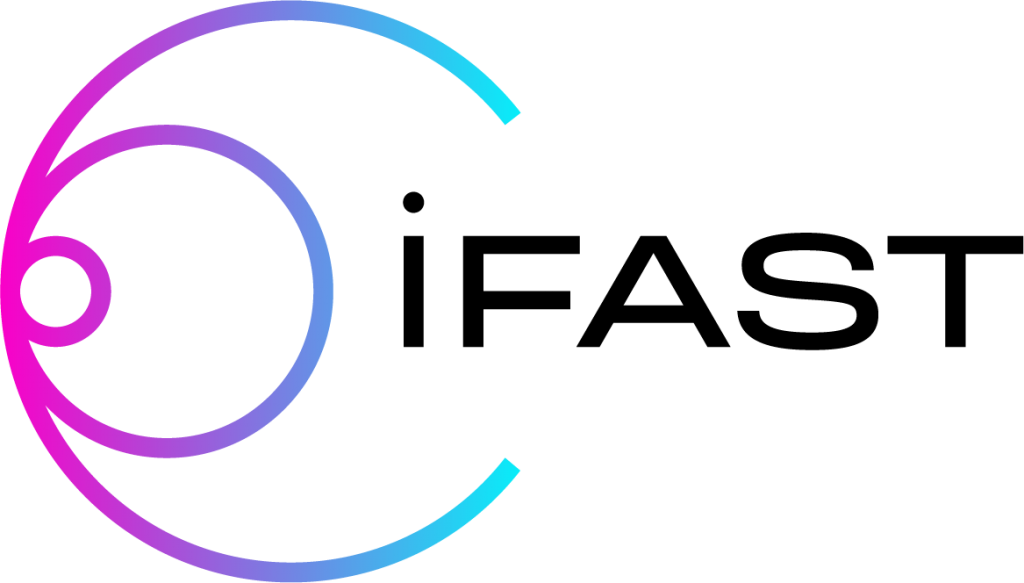 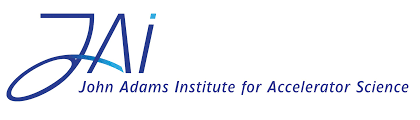 High fields enable acceleration over small scales

Intense pulses cause injection
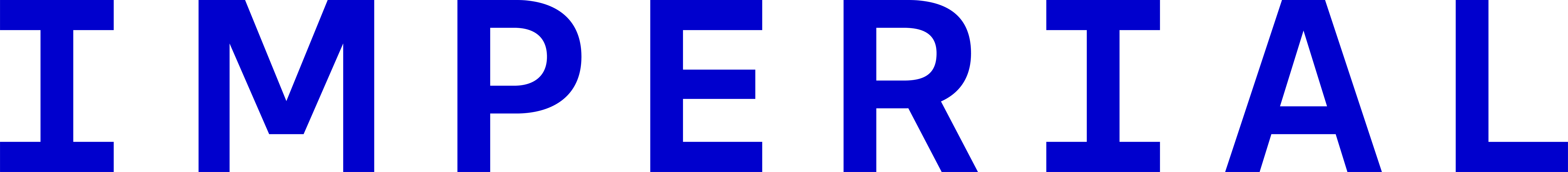 Laser
2. Driving Ionisation Injection with a Plasma Mirror Reflected Pulse
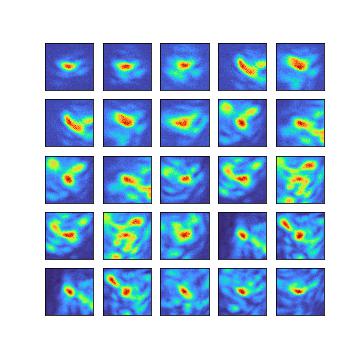 Generate GeV electron beams over cm scales (current record is ~8 GeV)
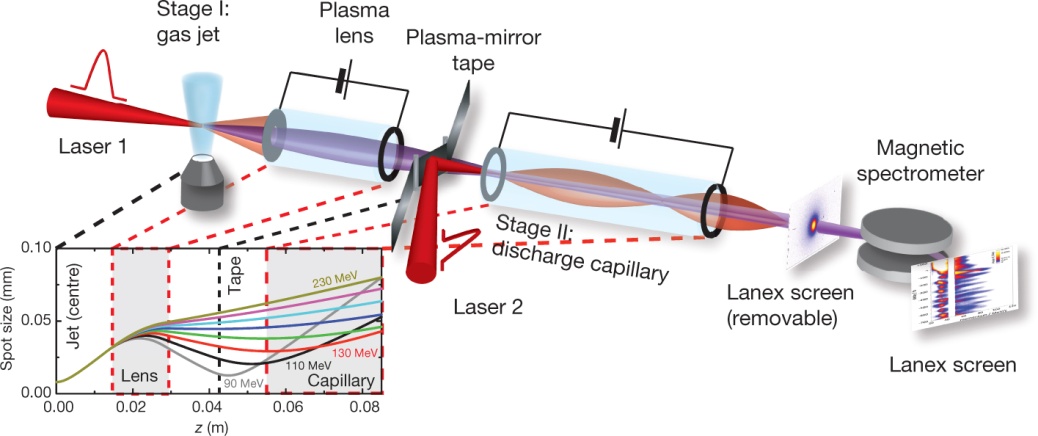 Cell 2: Acceleration
Cell 1: Injection
Laser #2
Plasma Mirror
Laser #2
Laser #1
Staging demonstrated with low charge capture and energy gain [1]
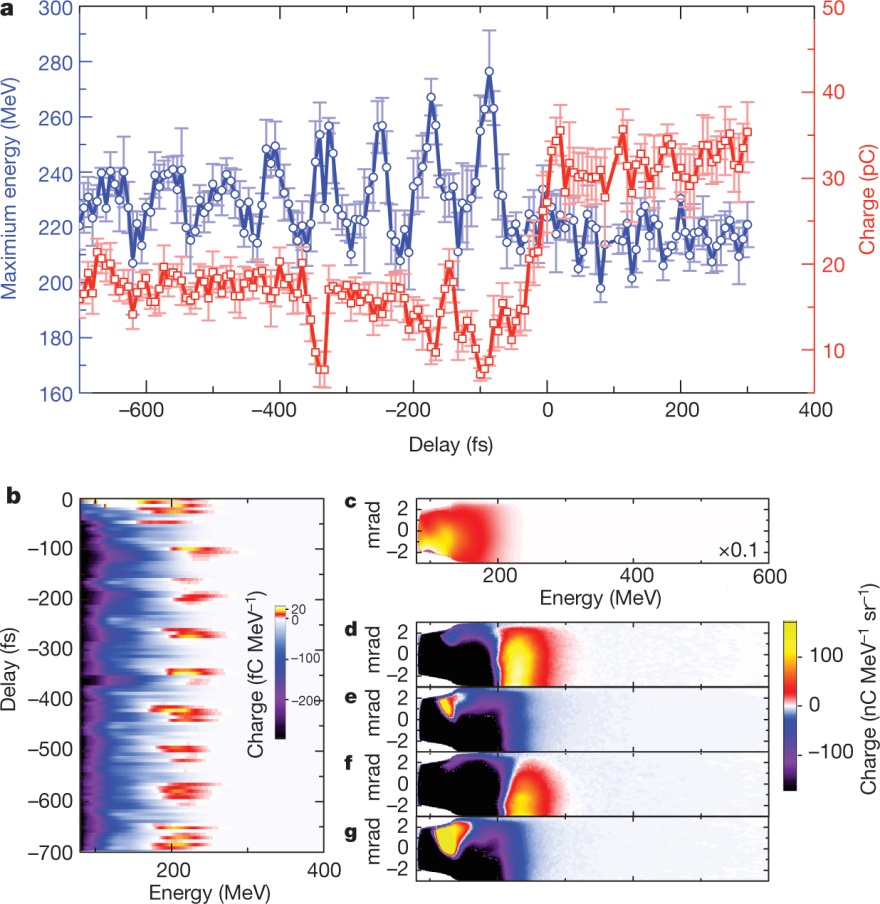 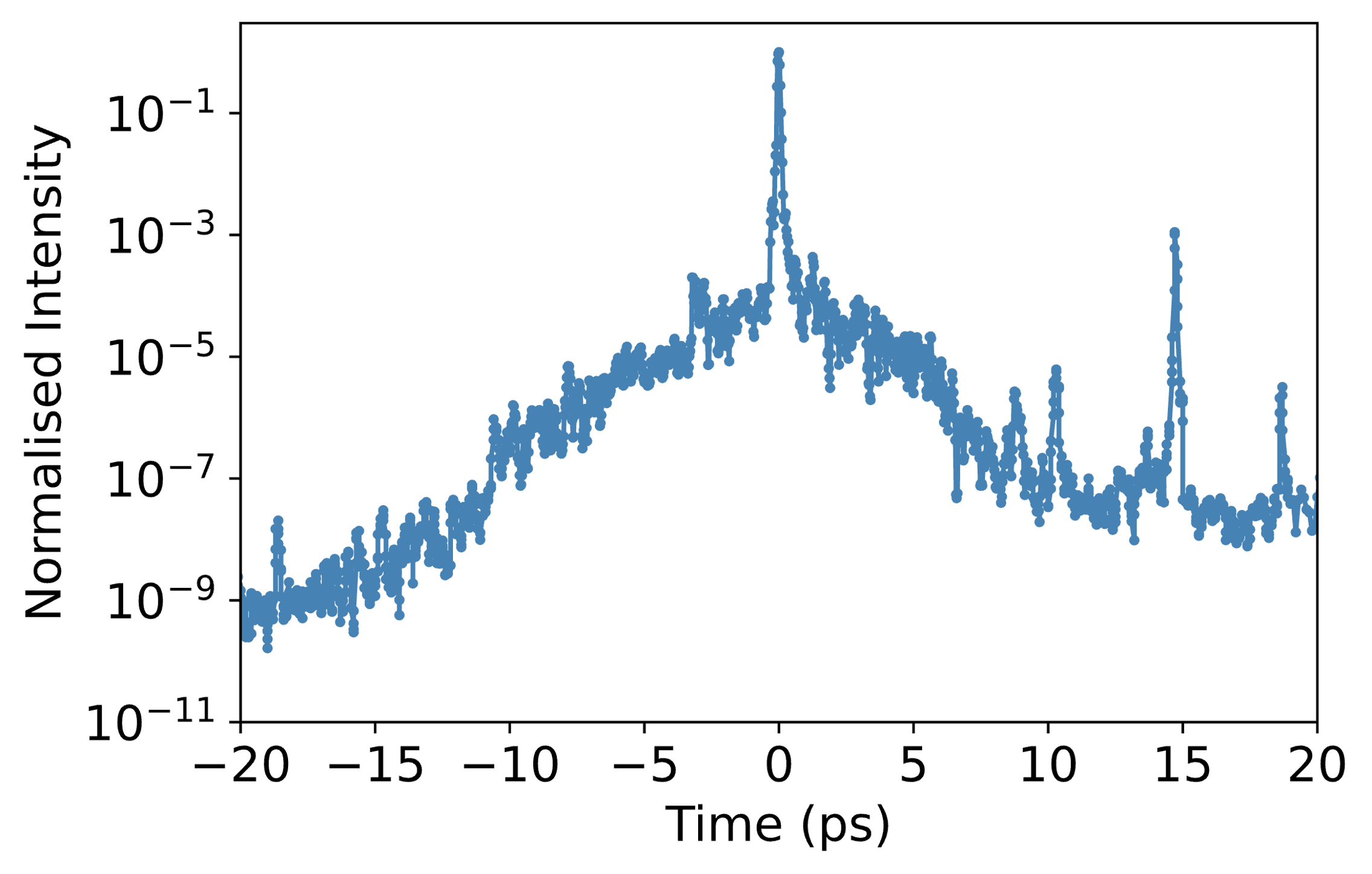 High intensity laser generates and is reflected by an overdense plasma
Reflected pulse quality can be reduced by an uneven critical surface
Pre-pulses and ASE pedestal result in early ionisation (Fig.1)
Pre-plasma formation results from early ionisation of the surface
Laser loses energy during propagation through underdense plasma
Fig 1: Pulse trace showing contrast
Kapton Tape
Fig. 1: Waterfall plot of electron spectra minus a reference shot (b), as a function of delay between two drive pulses, demonstrating acceleration beyond the first stage, from [1]
Pre-plasma
Experiment: Gemini Staging 2024
Far field Camera
Plasma mirror optimised for maximum energy throughput
Changes in input pulse energy and focal distance from the tape were used to vary on-tape intensity
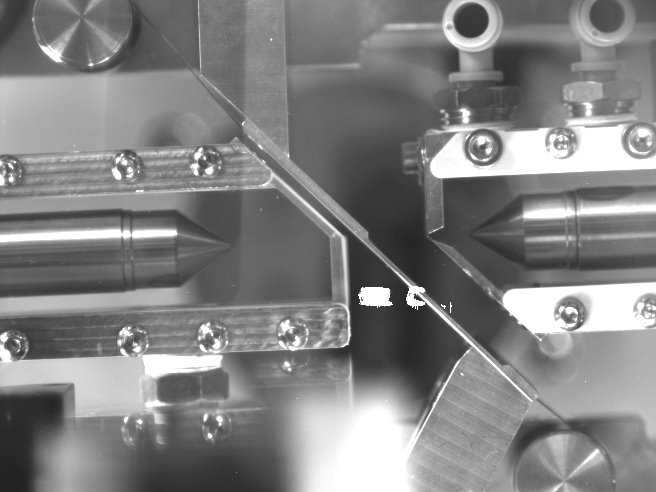 Laser #2
Plasma Mirror
Calorimeter
1. Operation of Plasma Mirror at High Intensities
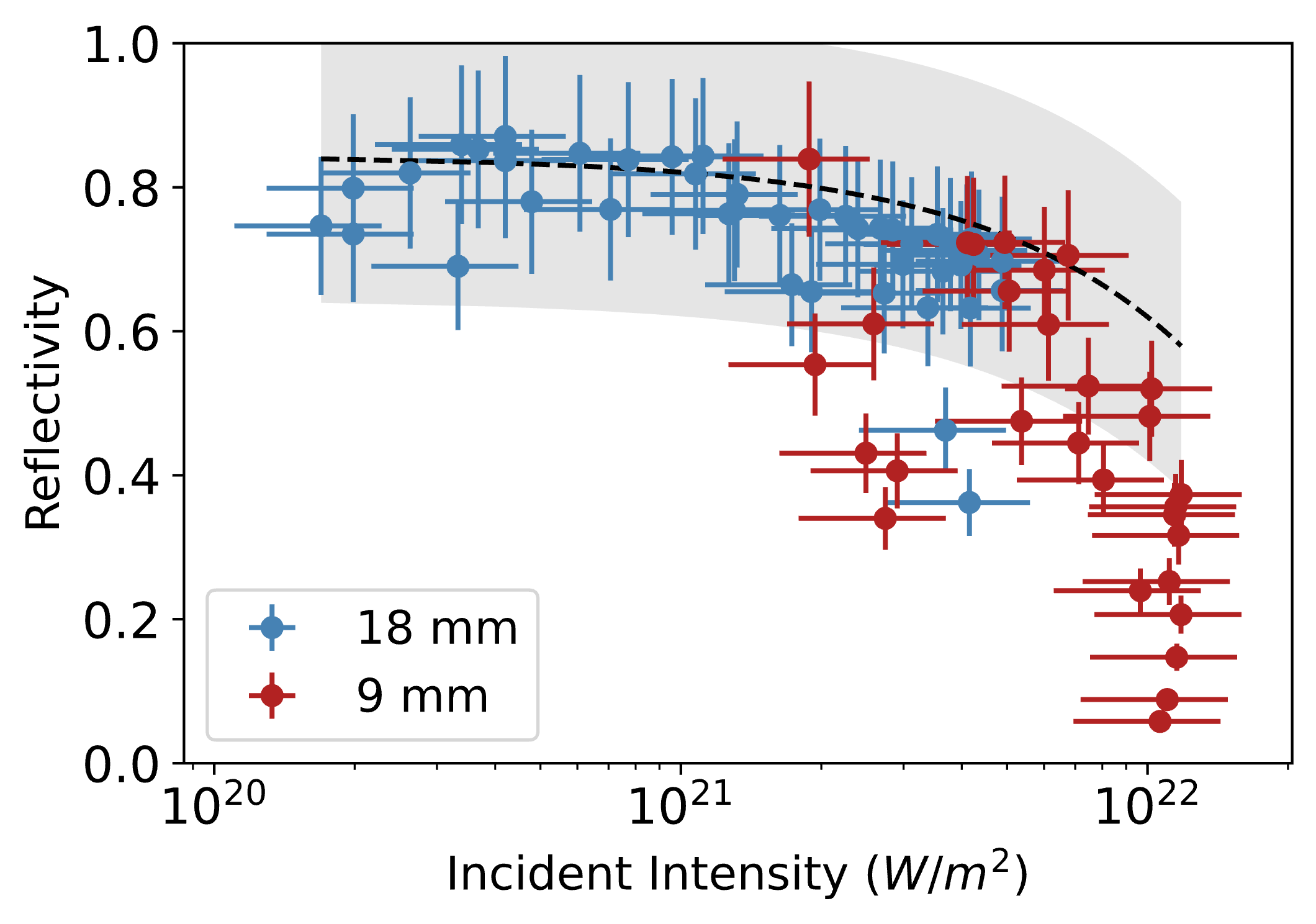 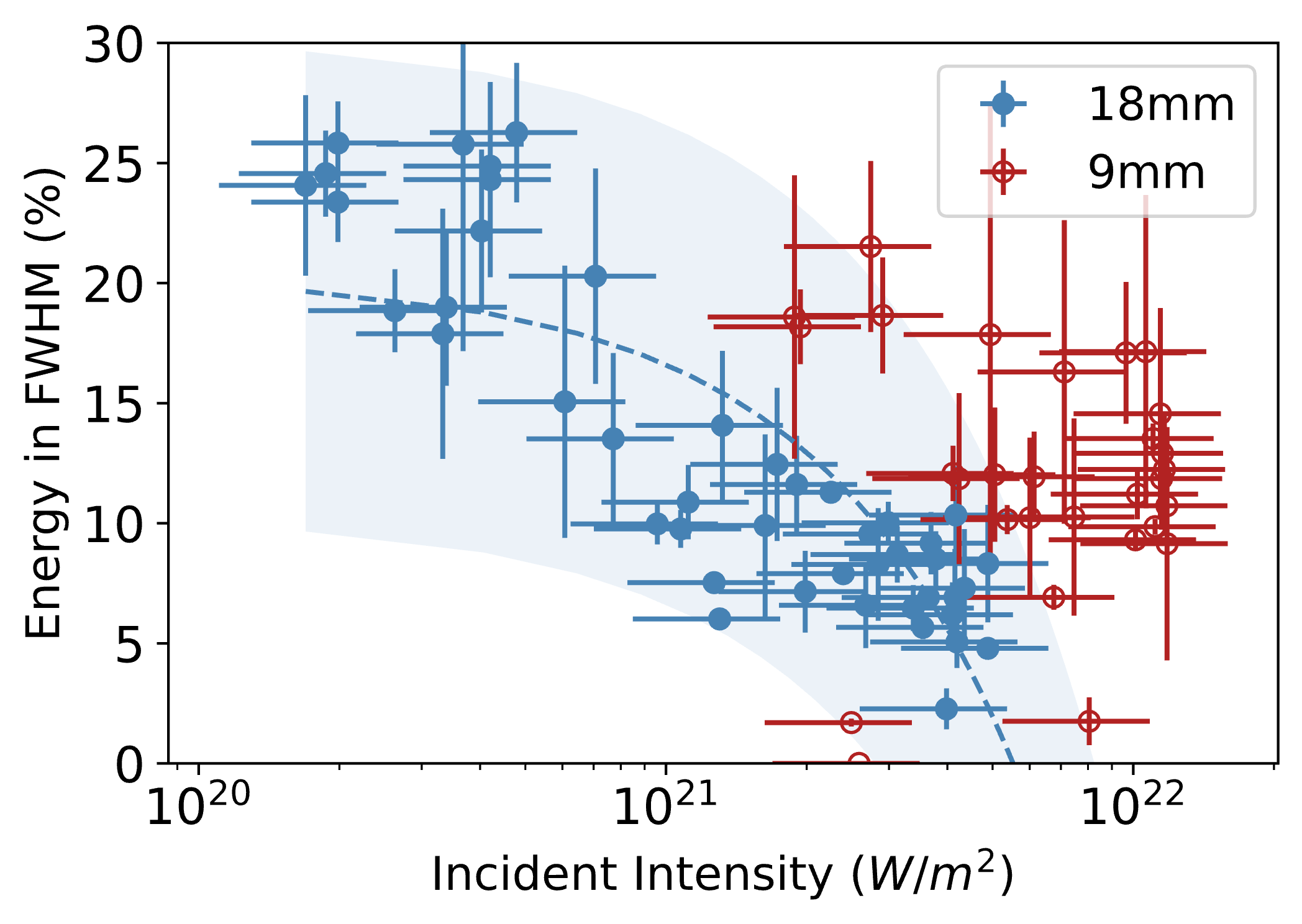 (b)
(a)
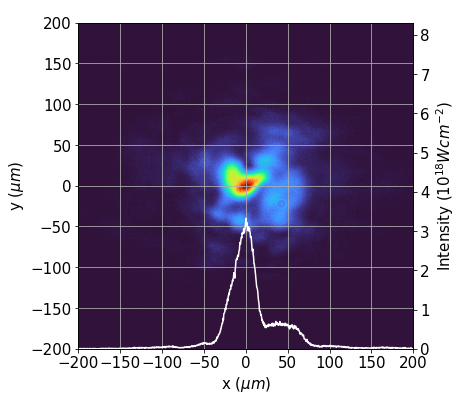 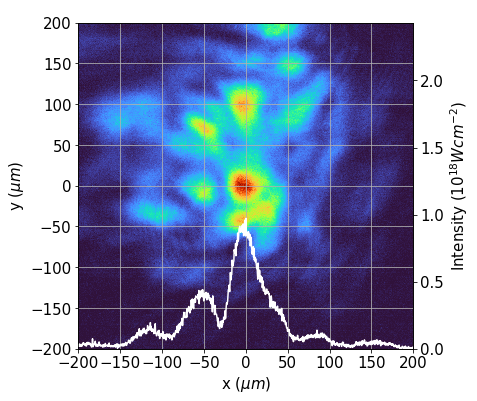 (a)
(b)
18 mm
9 mm
9mm and 18mm
10%
0.4 J
4.5 J
Fig 3: Plasma mirror reflected spot imaged at focus, at different focal distances, (a) 9 mm and (b) 18 mm, from the plasma mirror
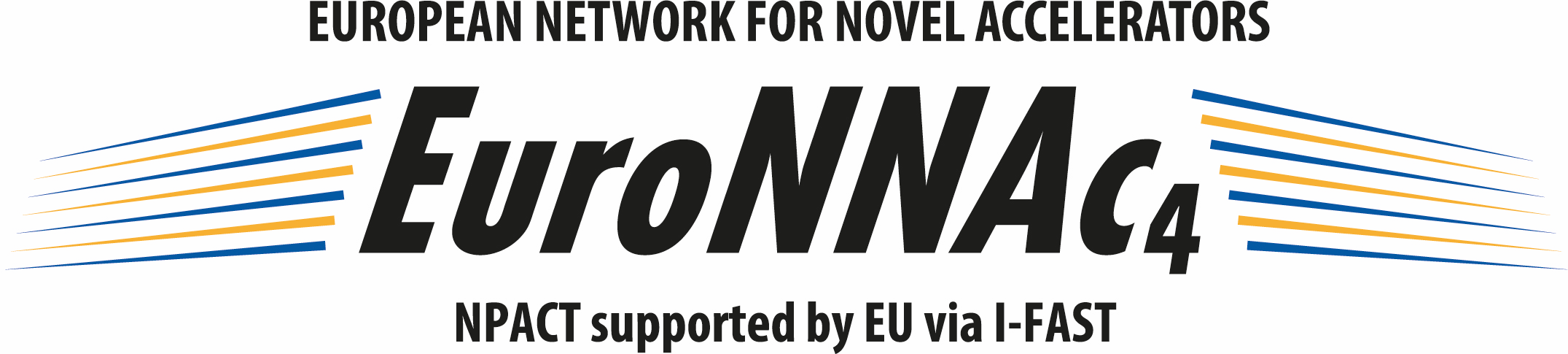 Plasma Mirrors for Staging Applications
J Hills1, M Backhouse1, NLopes1,2, Z Najmudin1
1The John Adams Institute for Accelerator Science, The Blackett Laboratory, Imperial College London, London, UK
2GoLP, IPFN, Instituto Superior Tecnico, U. Lisboa, Portugal
3Central Laser Facility, STFC Rutherford Appleton Laboratory, Didcot OX11 0QX, UK
4School of Mathematics and Physics, Queen’s University, Belfast, UK
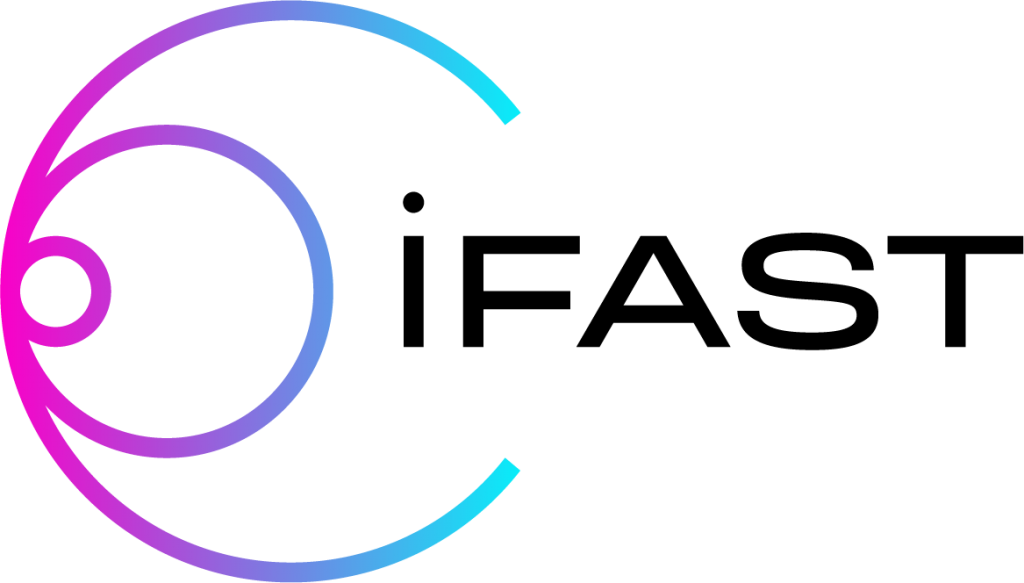 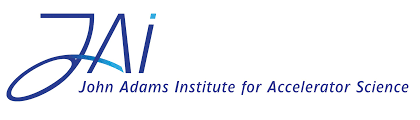 High fields enable acceleration over small scales

Intense pulses cause injection
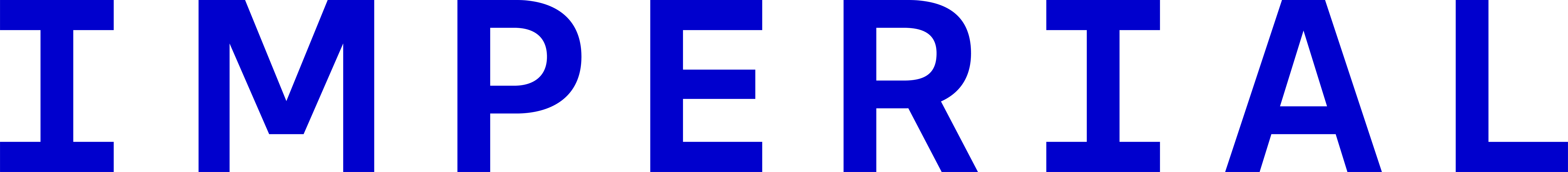 Laser
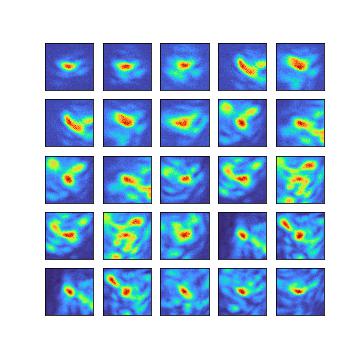 Generate GeV electron beams over cm scales (current record is ~8 GeV)
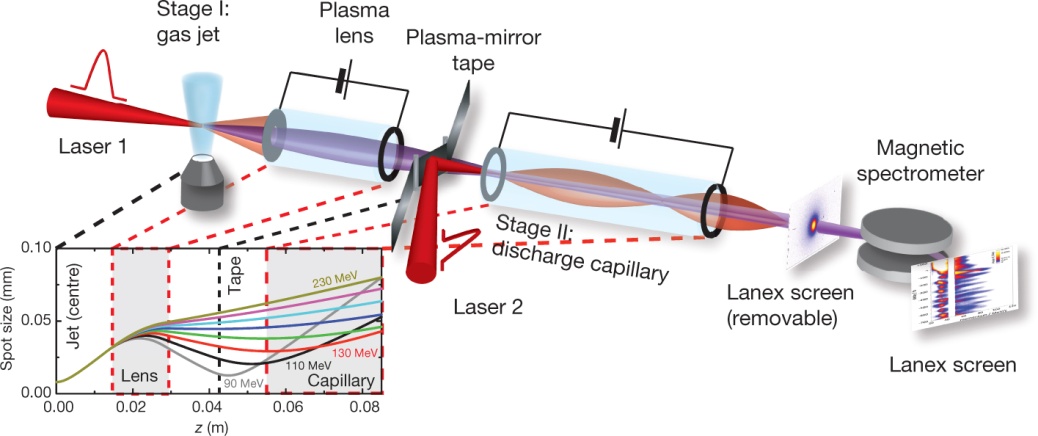 Cell 2: Acceleration
Cell 1: Injection
Laser #2
Plasma Mirror
Laser #2
Laser #1
Staging demonstrated with low charge capture and energy gain [1]
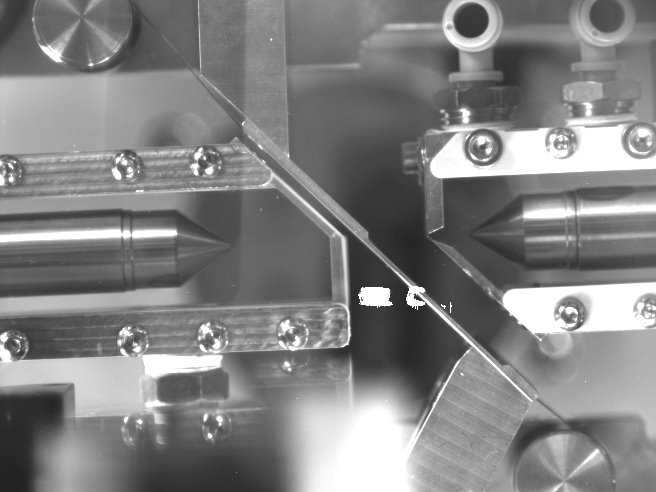 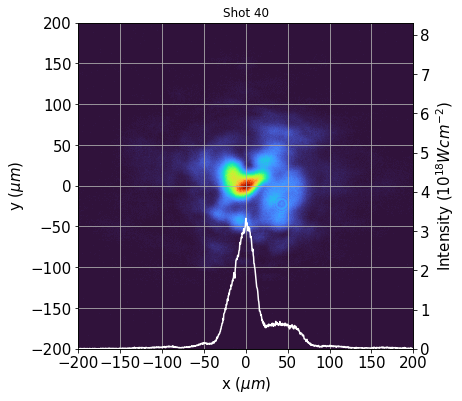 Far field Camera
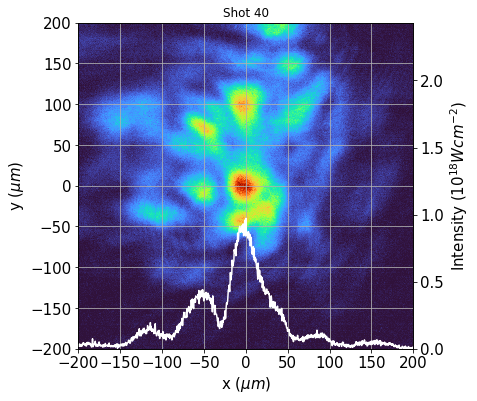 Plasma Mirror
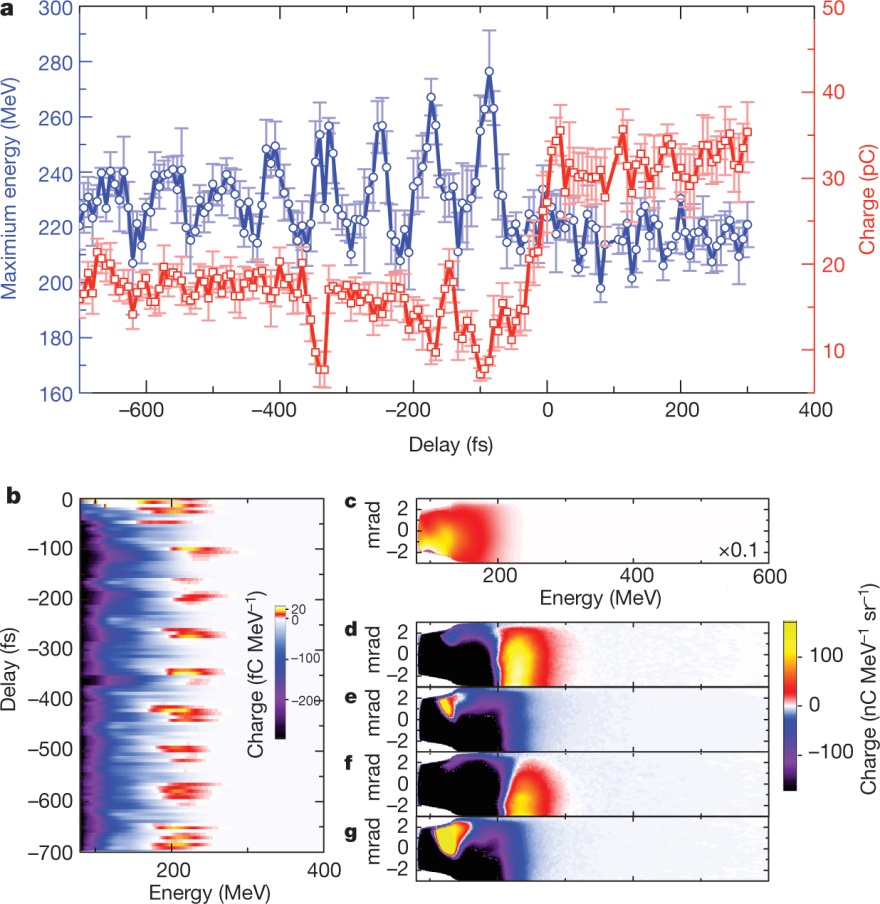 2
High intensity laser generates and is reflected by an overdense plasma
Reflected pulse quality can be reduced by an uneven critical surface
Pre-plasma formation results from early ionisation of the surface
Laser loses energy during propagation through underdense plasma
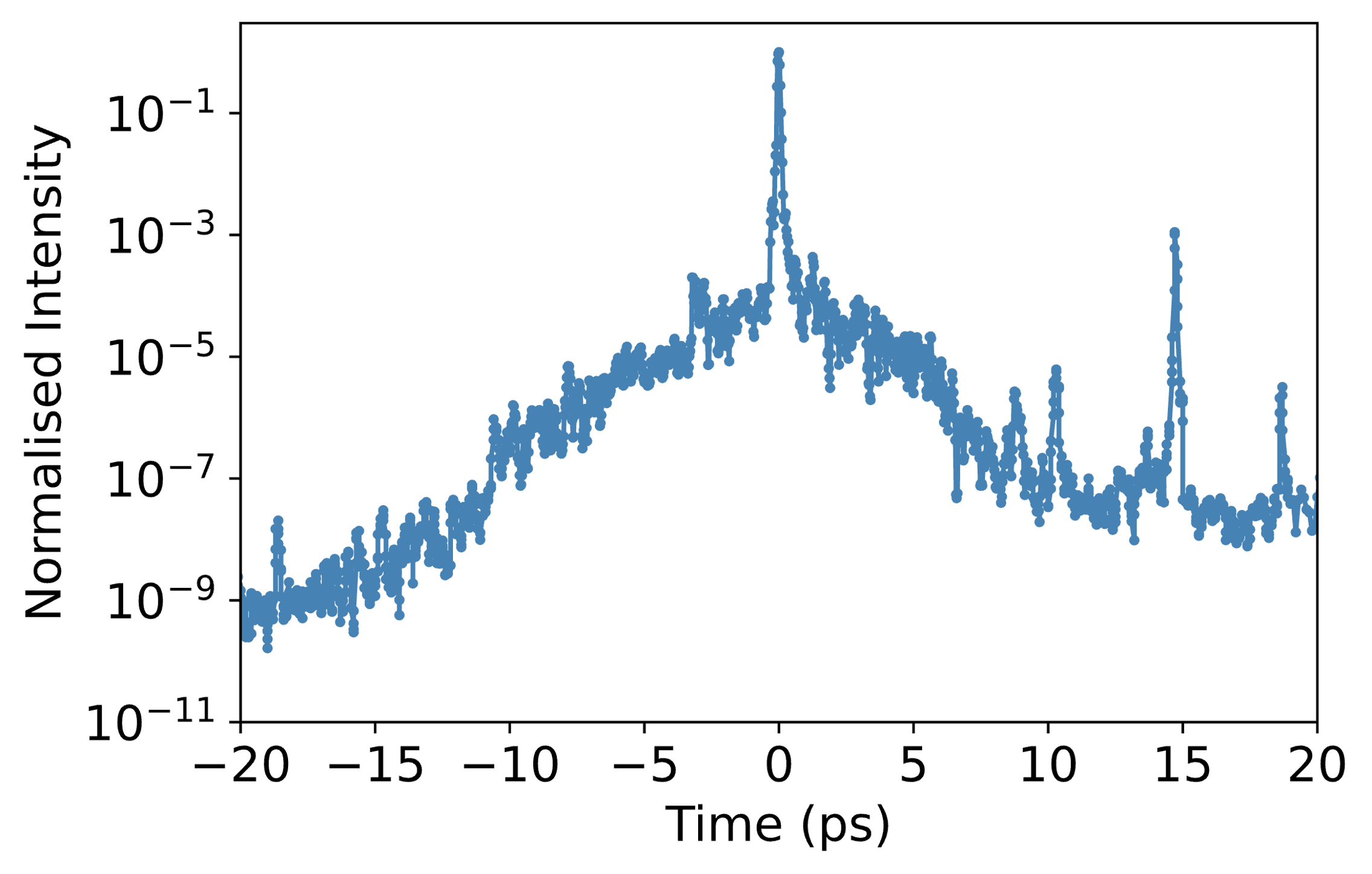 Calorimeter
Kapton Tape
Fig. 1: Waterfall plot of electron spectra minus a reference shot (b), as a function of delay between two drive pulses, demonstrating acceleration beyond the first stage, from [1]
Pre-plasma
Experiment: Gemini Staging 2024
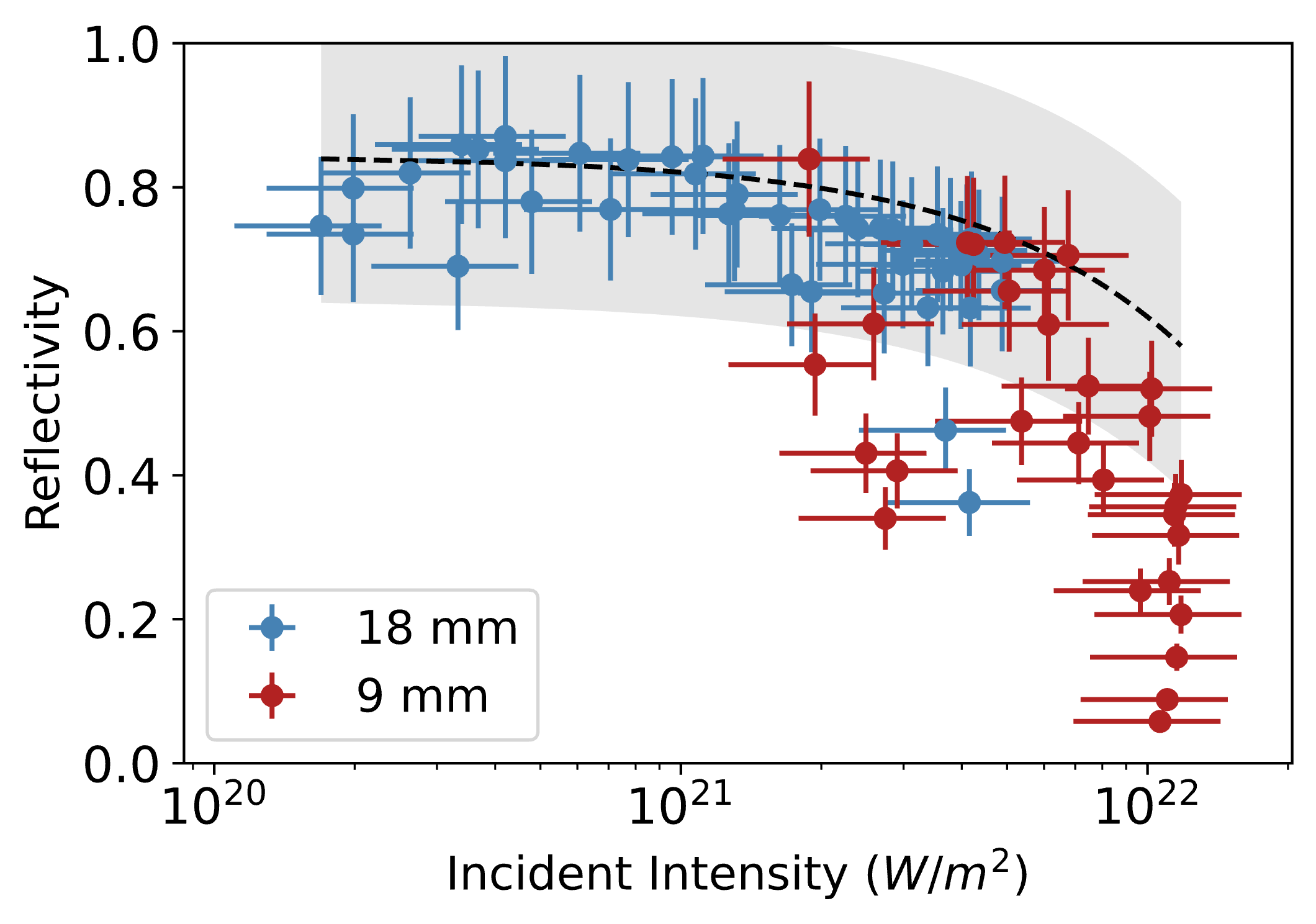 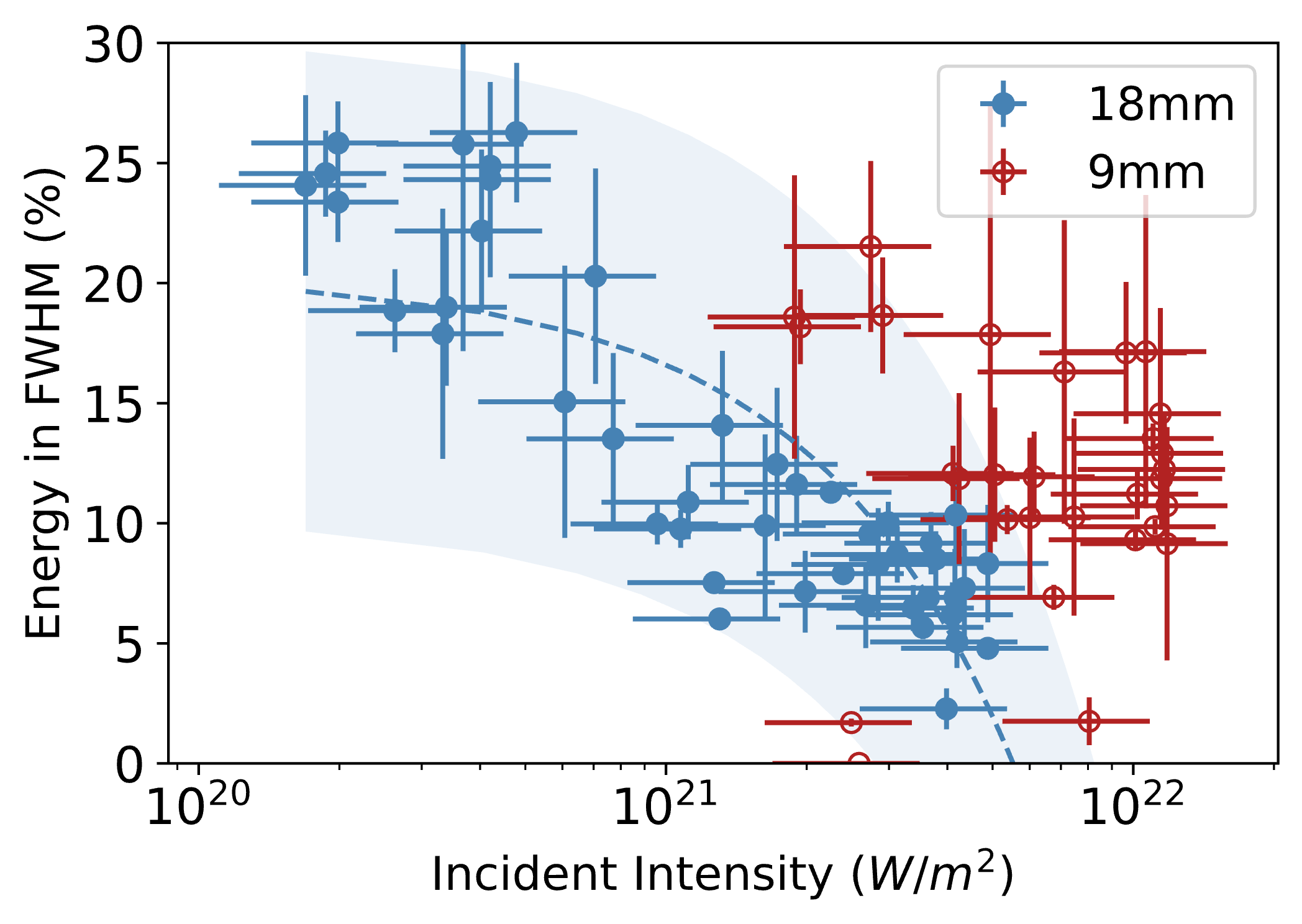 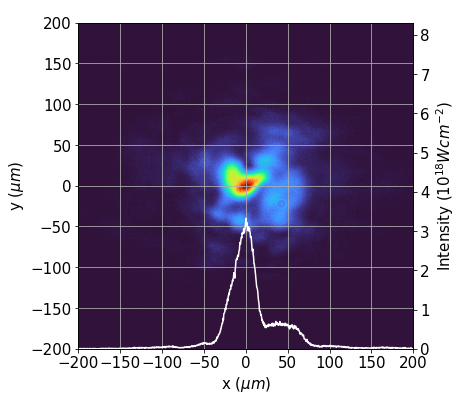 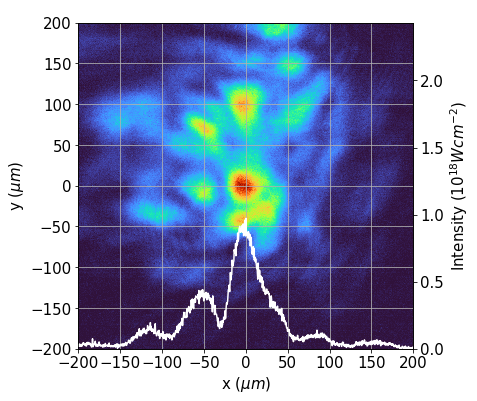 9mm and 18mm
10%
18 mm
9 mm
Using a Plasma Mirror Reflected Pulse to Drive Ionisation Injection
High Intensity Operation of Plasma Mirrors for Staging Applications
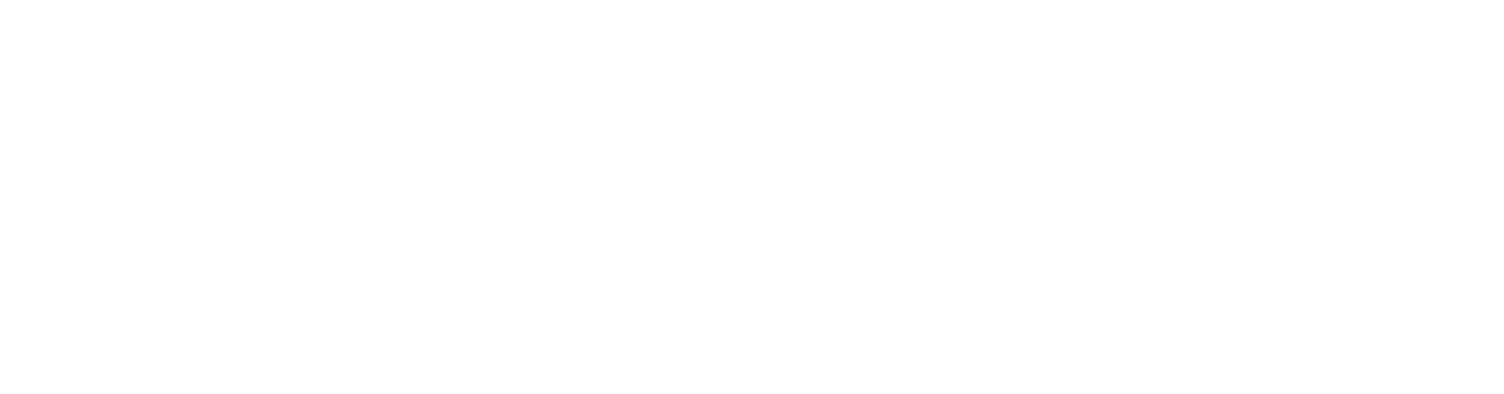 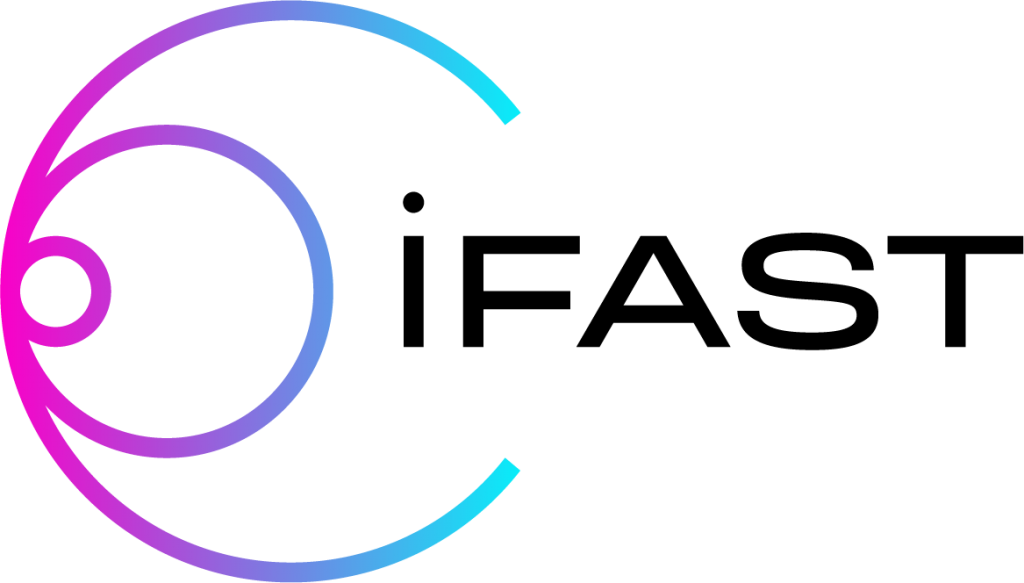 J Hills1, M Backhouse1, NLopes1,2, Z Najmudin1
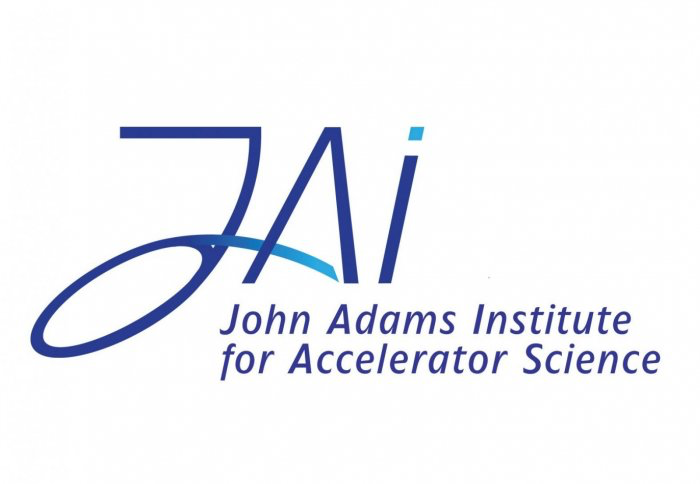 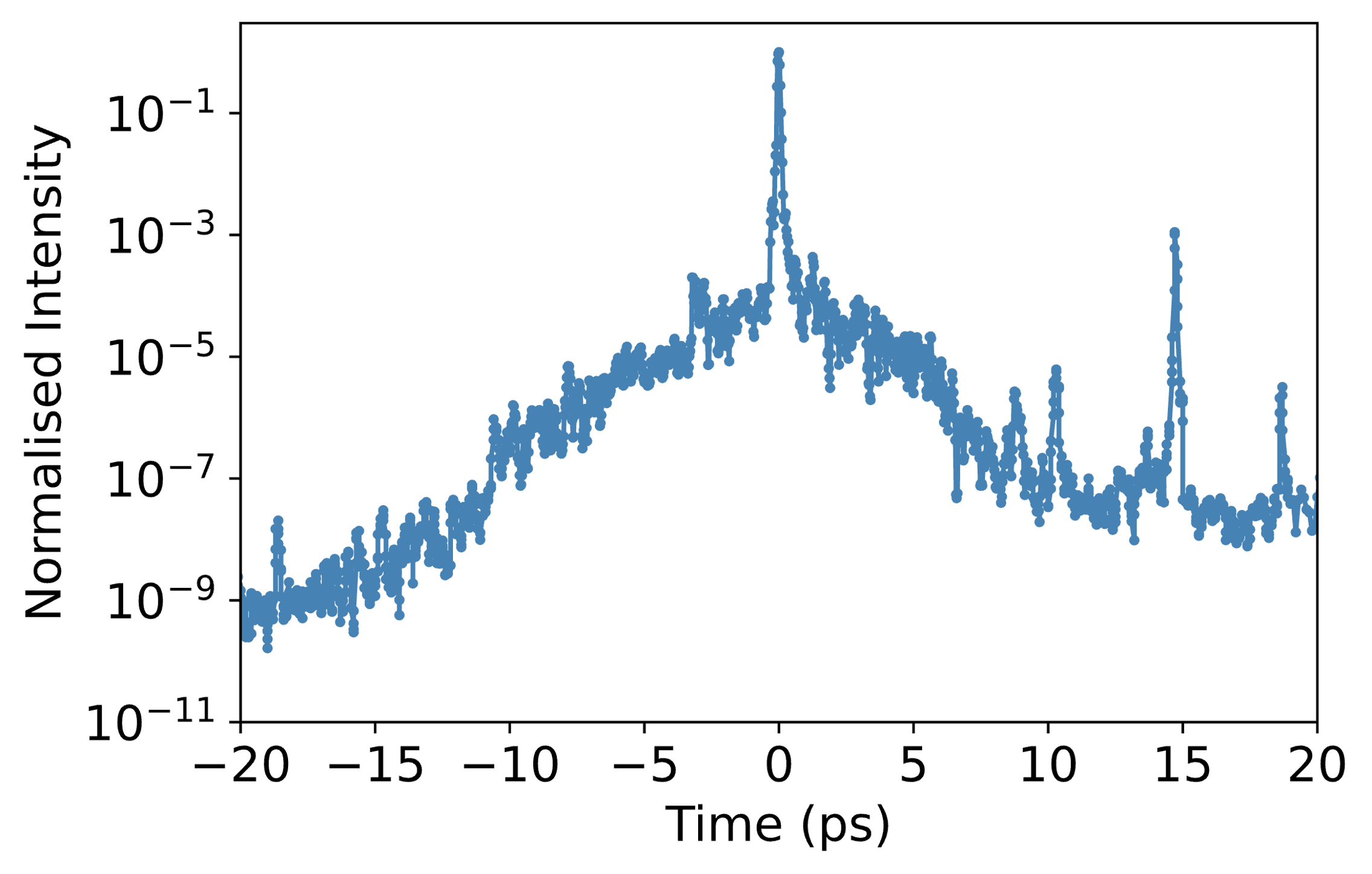 4. Plasma Mirrors in Practice
1. Wakefield Acceleration
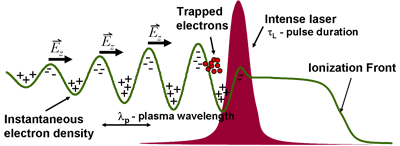 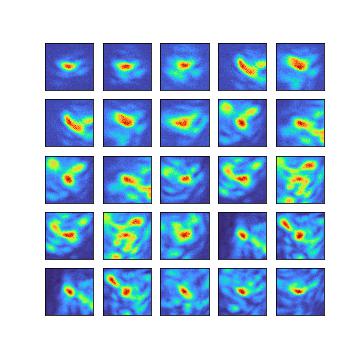 A driving pulse generates charge displacements, leading to high electric field gradients, on which electrons can be accelerated
Guiding of the driving pulse over long distances is necessary. Only occurs above a certain power threshold.
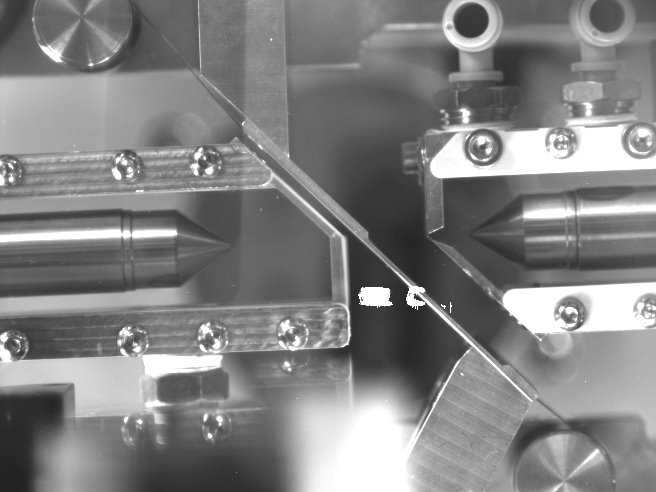 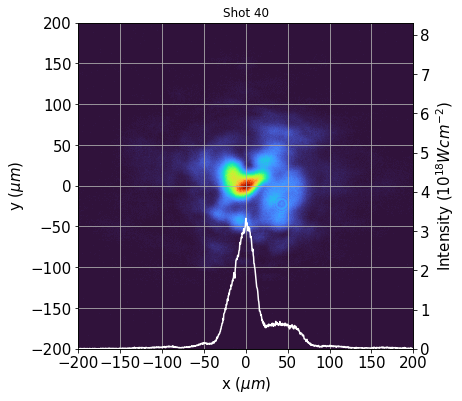 Far field Camera
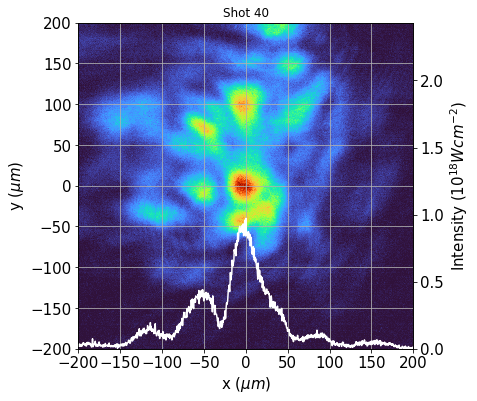 4. Results
7N
Plasma Mirror
2
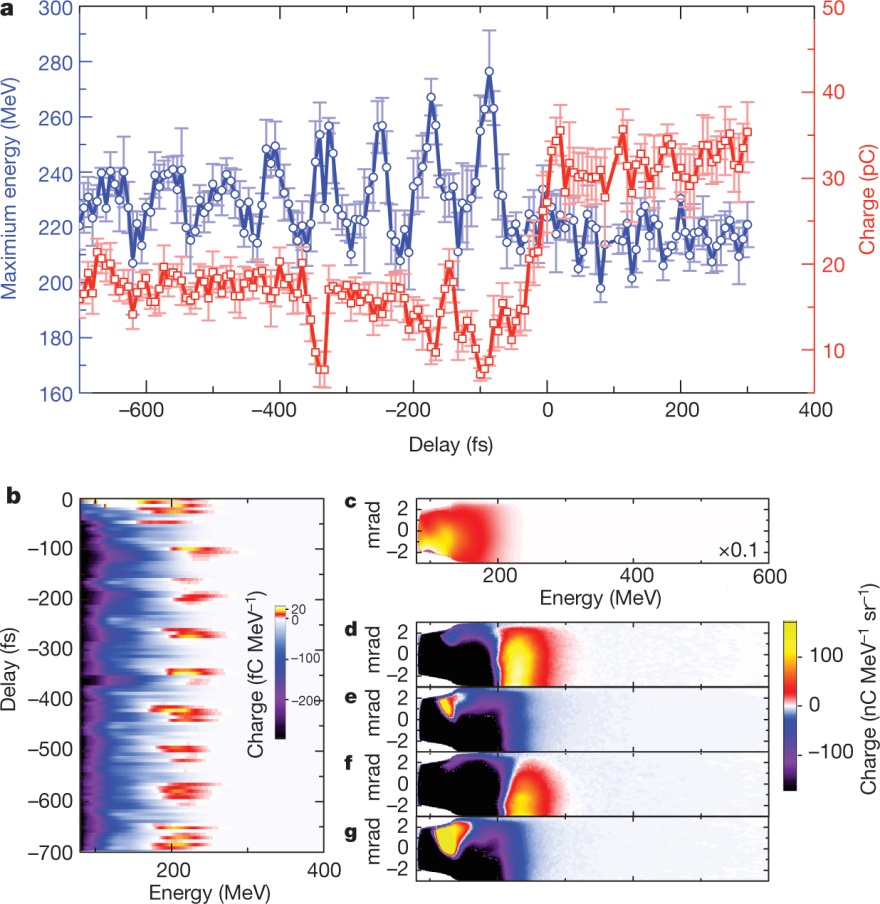 Limitations to energy gain include pulse depletion (driving pulse losing energy) reduce the available accelerating length
Calorimeter
The incident pulse was focused just after (9-18mm) the plasma mirror. The focal plane was imaged and energy contained within the pulse measured.
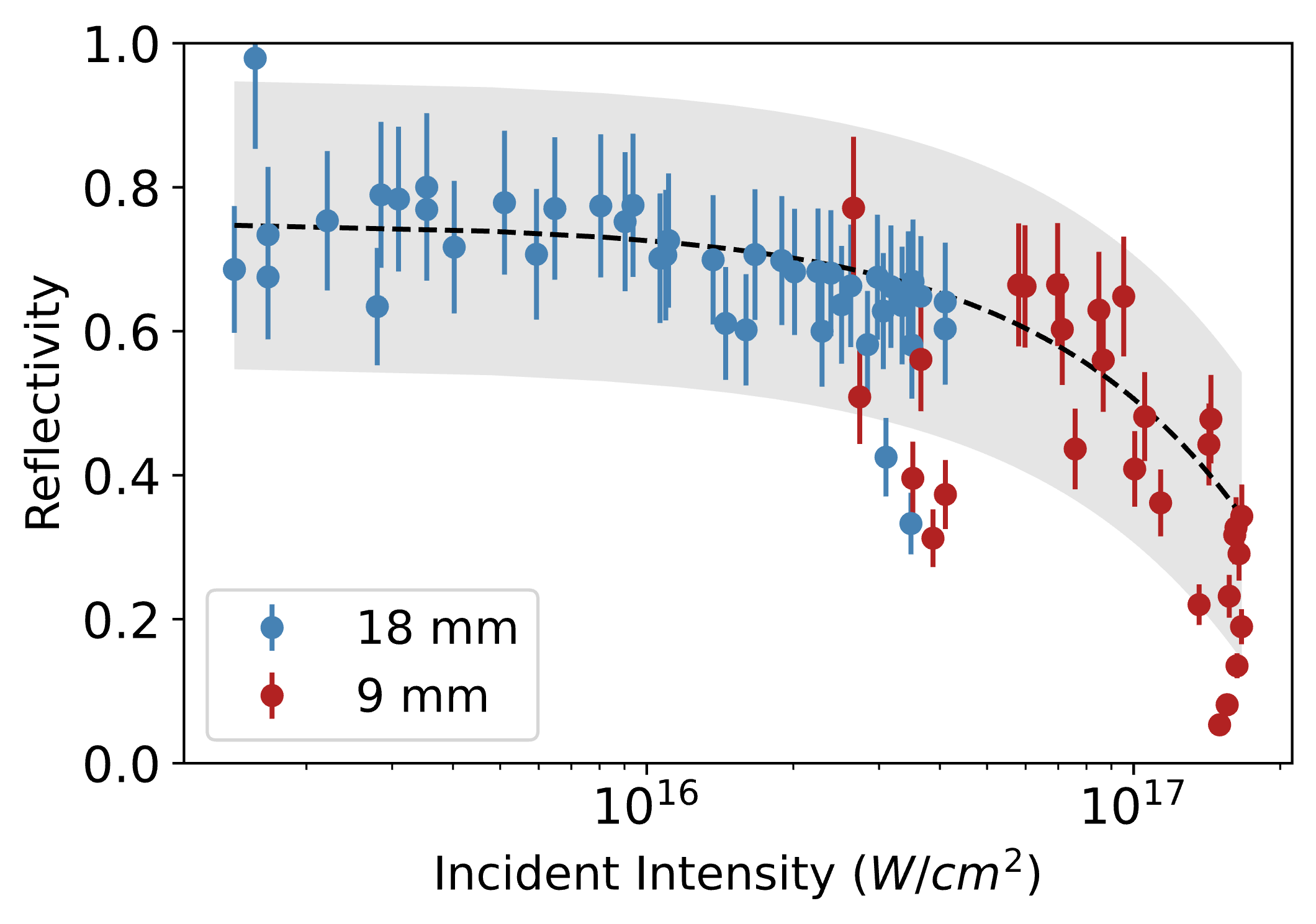 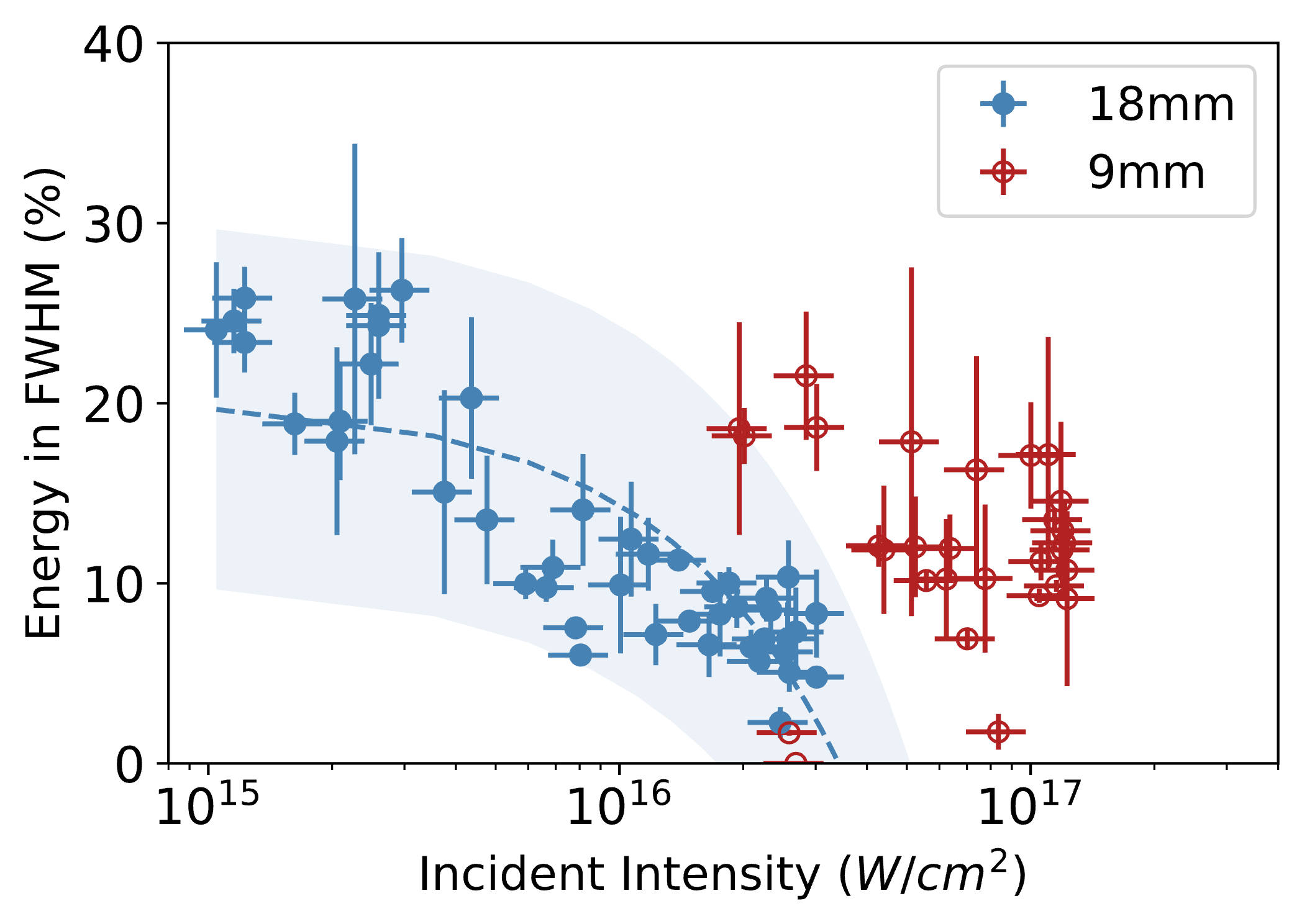 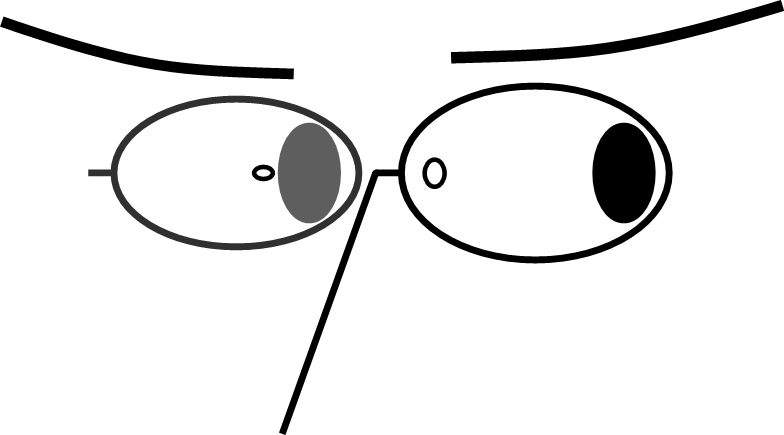 2. Staging
Limits on energy gain (dephasing and depletion) can be overcome using staging
High intensities and space constraints mean conventional optics are not an option
Plasma mirrors (PM’s) provide a compact solution, but impact reflected spot quality
Fig. 1: Waterfall plot of electron spectra minus a reference shot (b), as a function of delay between two drive pulses, demonstrating acceleration beyond the first stage, from [1]
(b)
Focus closer to the tape results in higher incident intensity, ionising the tape earlier, and less total energy reflected
Focus further from the tape results in a worse spot quality as more area is exposed to tape fluctuations
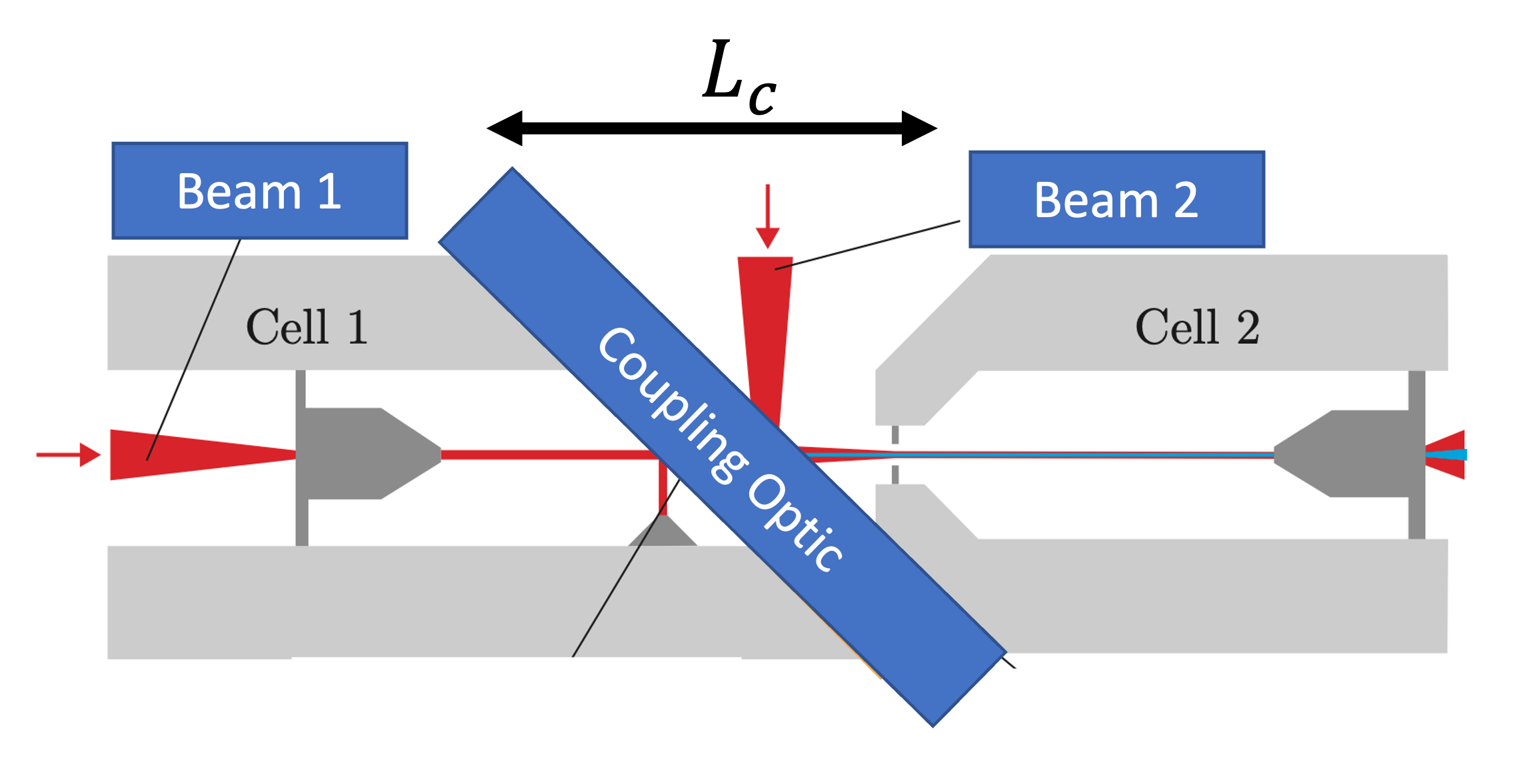 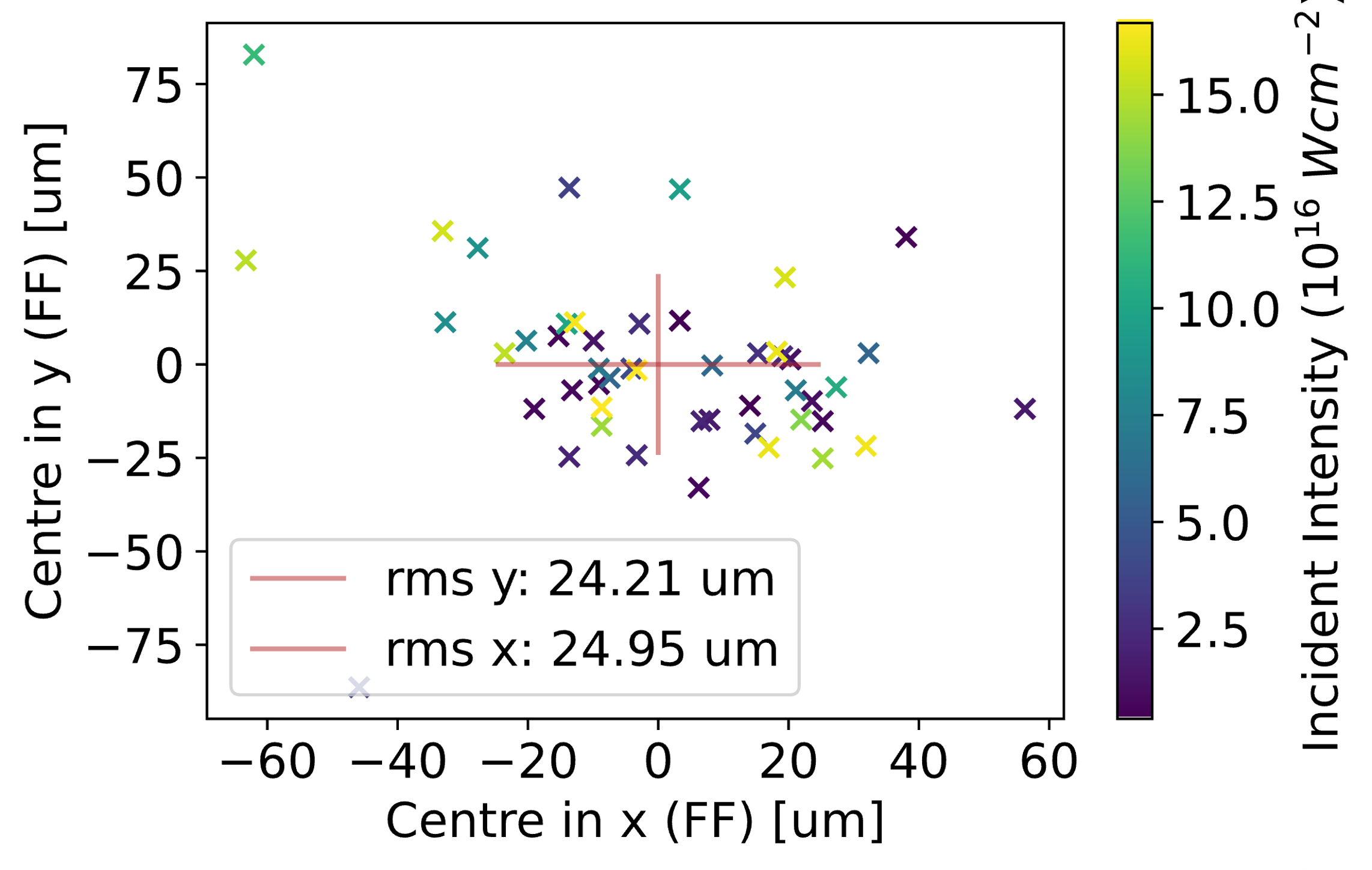 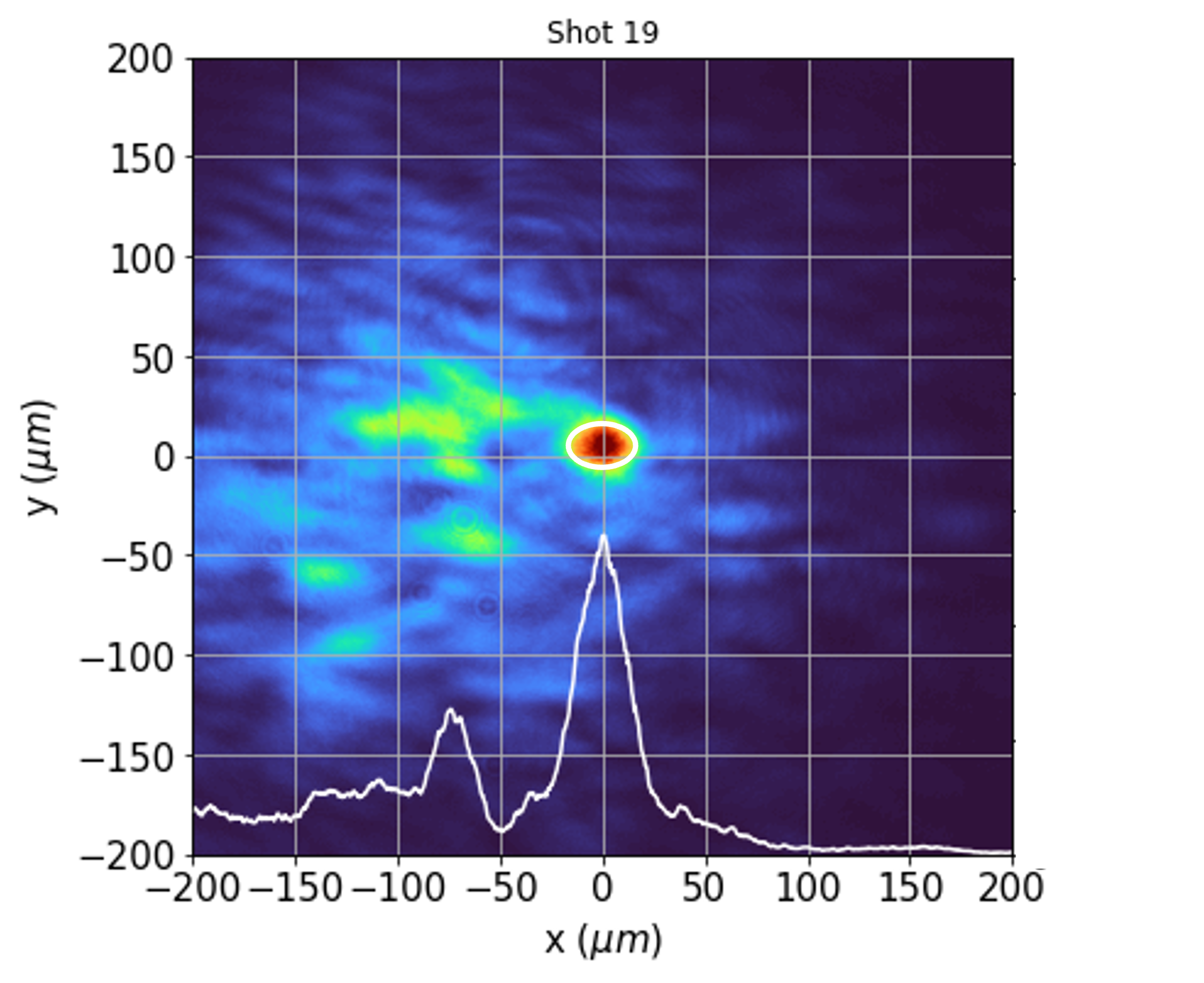 Beam 1 drives electron injection and acceleration in cell 1. 
Beam 2 generates and is reflected from a plasma mirror into cell 2. Beam 2 drives a wake in which the injected beam from cell 1 is captured.
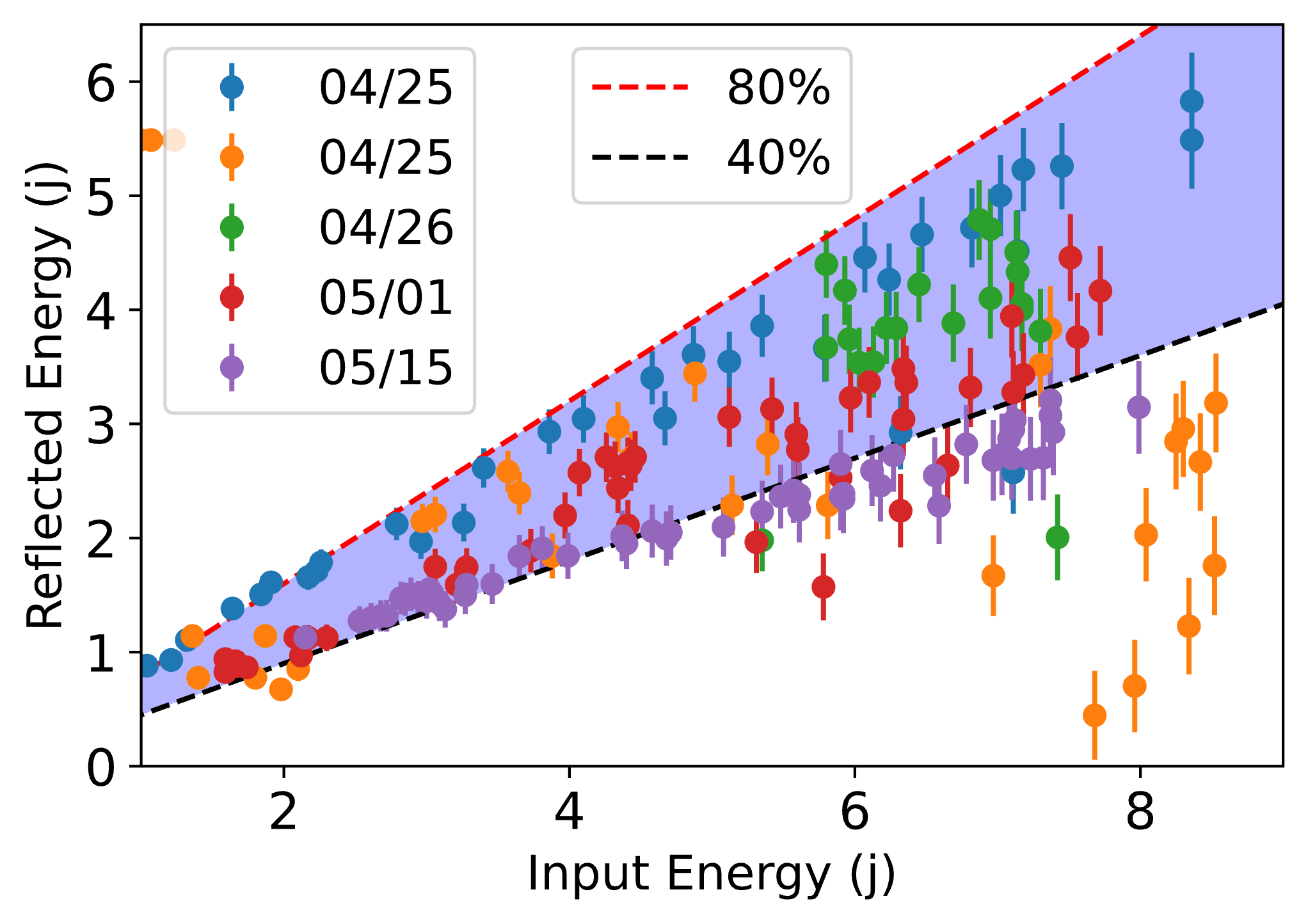 3. FBPIC Exploration
5. Next Steps
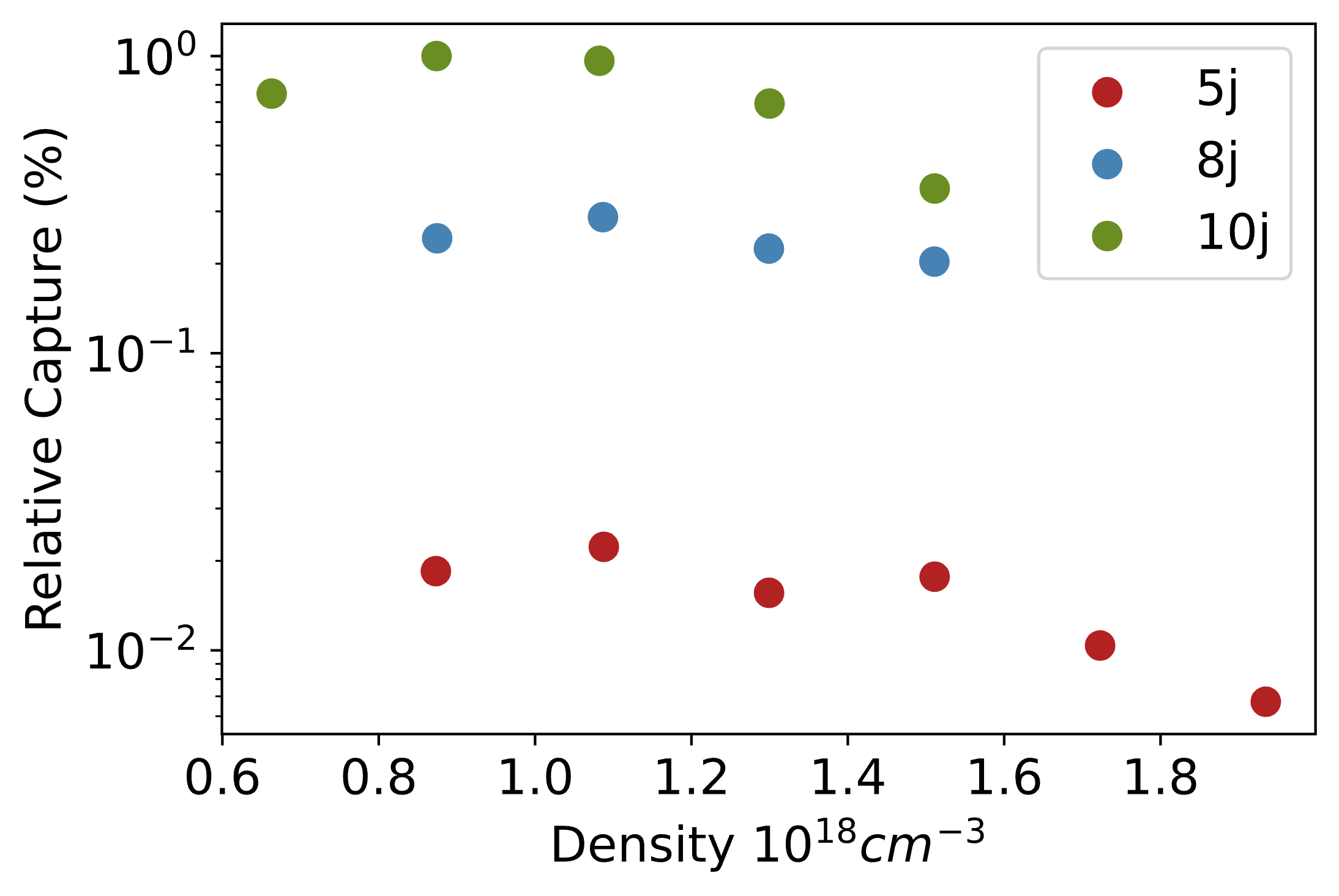 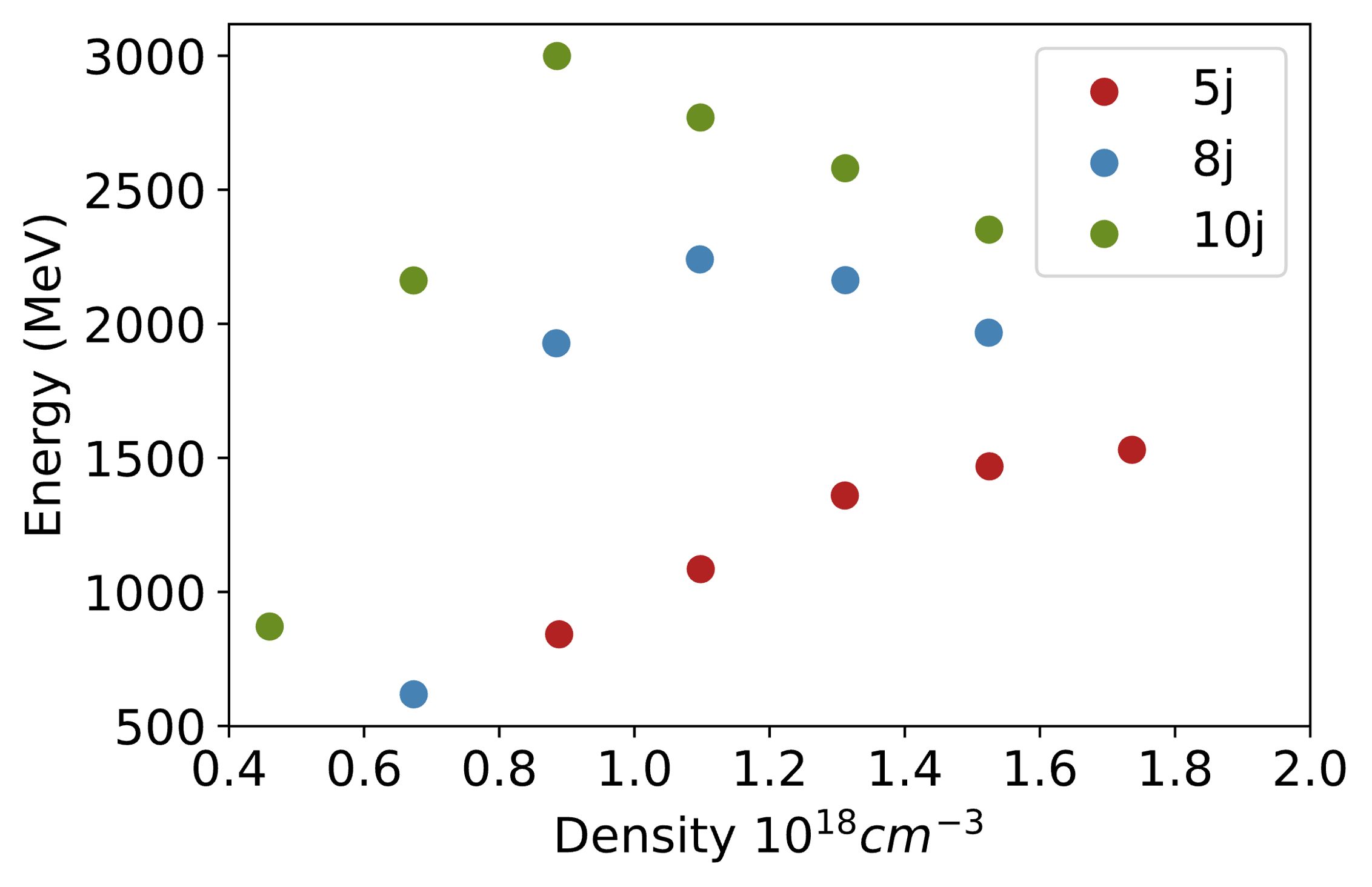 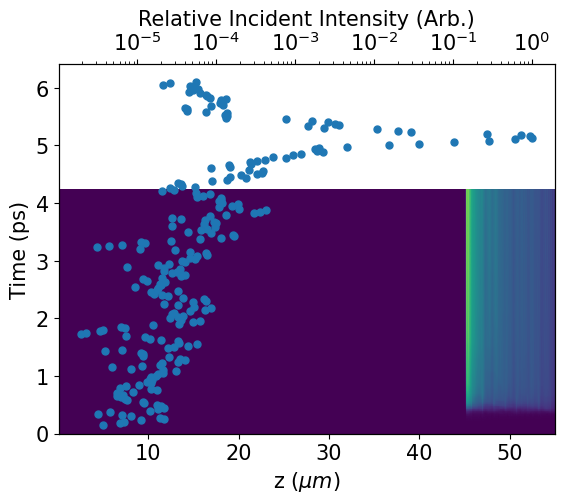 Variability in reflection quality to be explored on a similar in-house set up
Simulations of plasma mirror behaviour with realistic pulse profile.
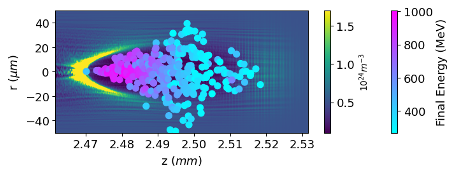 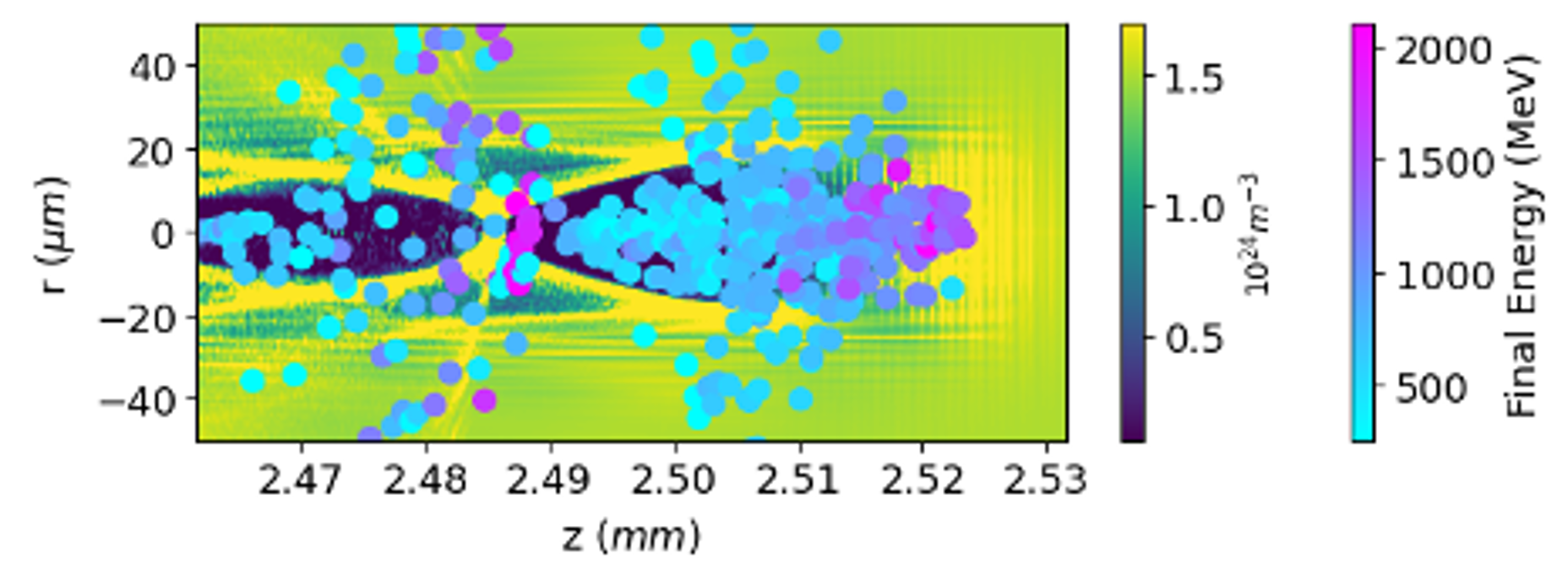